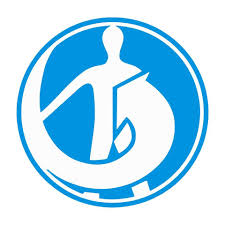 ARDS: ACTUALIZACIÓN SOBRE EL MANEJO
Dr. Ricardo Salcedo Escalante 
Medico Internista 
UCIN 7B-HNERM
Medicina Interna SANNA El Golf
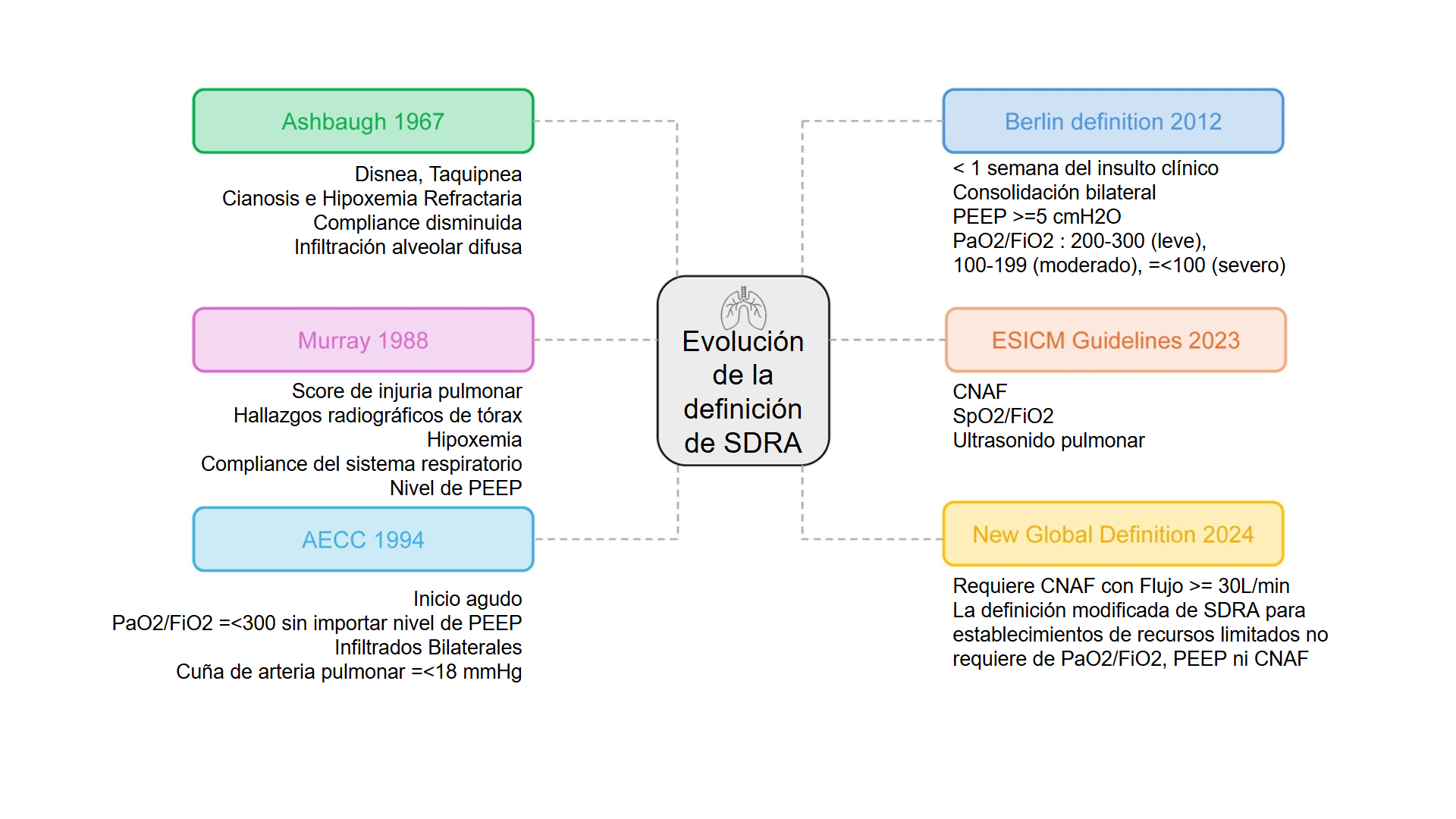 Al‑Husinat et al. Critical Care. Crit Care. 2025 Feb 24;29(1):88
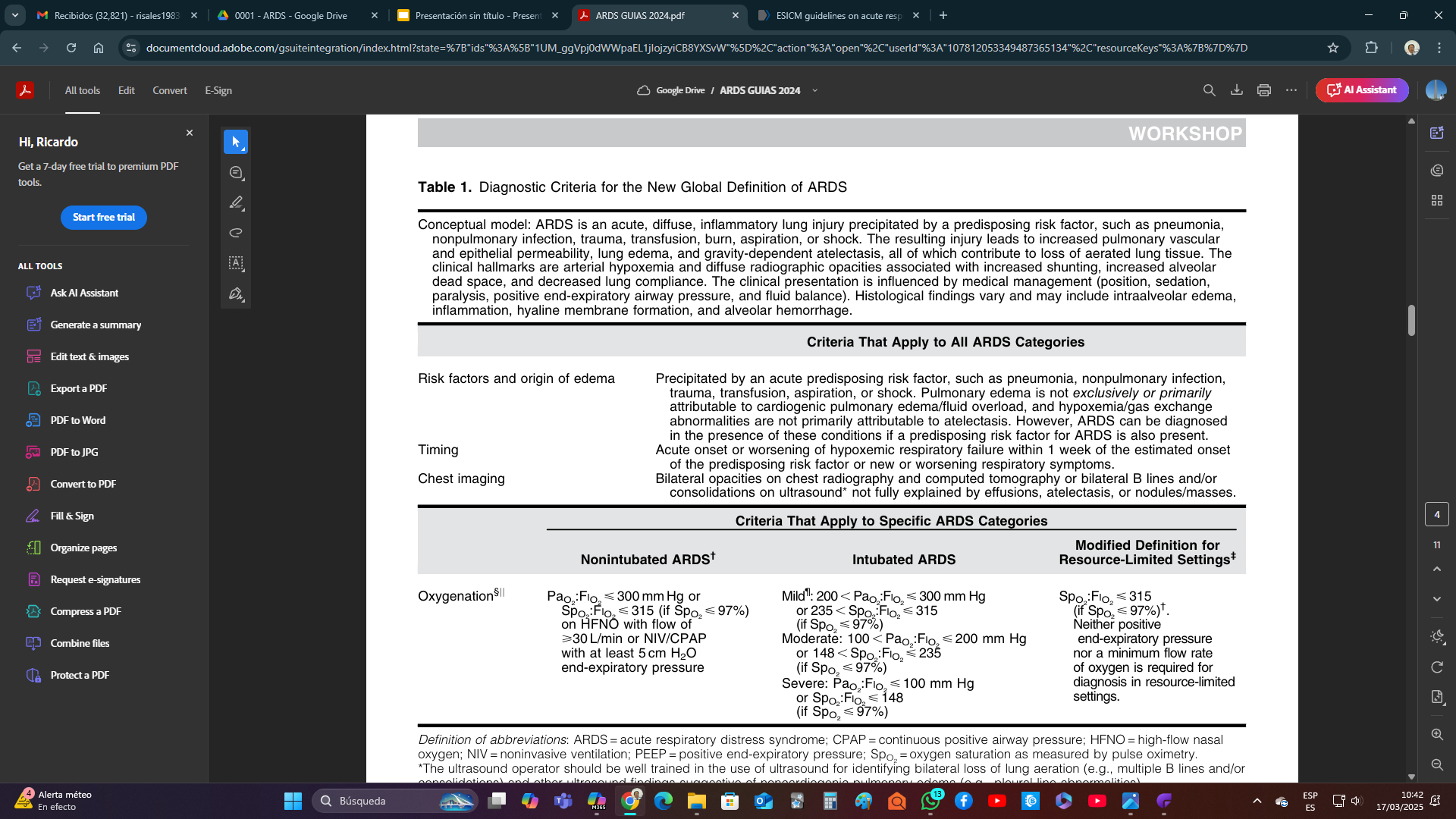 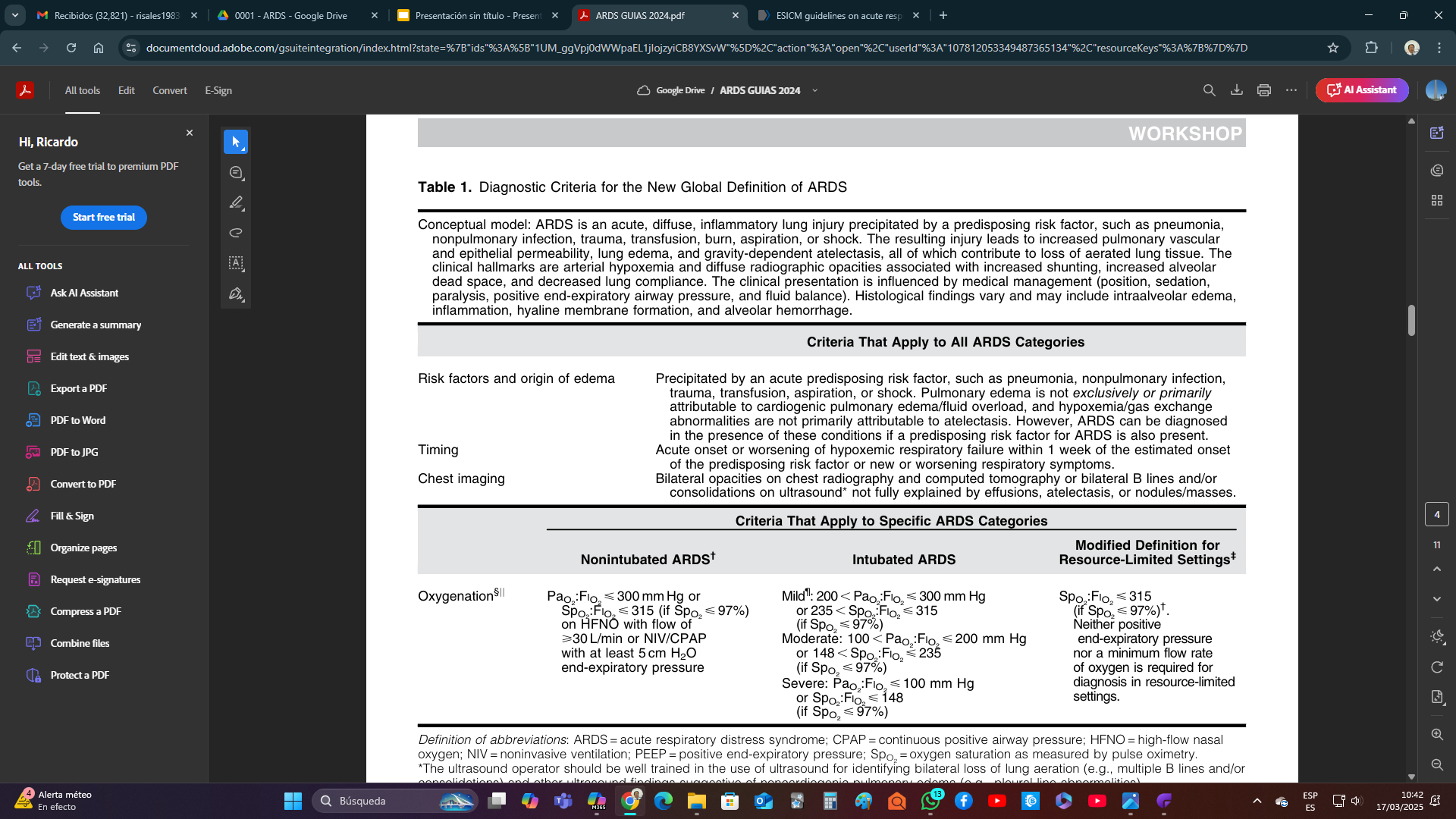 SDRA: ES UN SÍNDROME HETEROGÉNEO
ETIOLOGÍA MÚLTIPLE: 
PULMONAR: Neumonía 
EXTRAPULMONAR: Sepsis, Shock, Trauma, Transfusión, Quemaduras
HISTOLOGÍA VARIADA : 
Edema intraalveolar
Inflamación
Membranas hialinas 
Hemorragia alveolar
Matthay MA et al. A New Global Definition of Acute Respiratory Distress Syndrome. Am J Respir Crit Care Med. 2024 Jan 1;209(1):37-47. doi: 10.1164/rccm.202303-0558WS. PMID: 37487152; PMCID: PMC10870872.
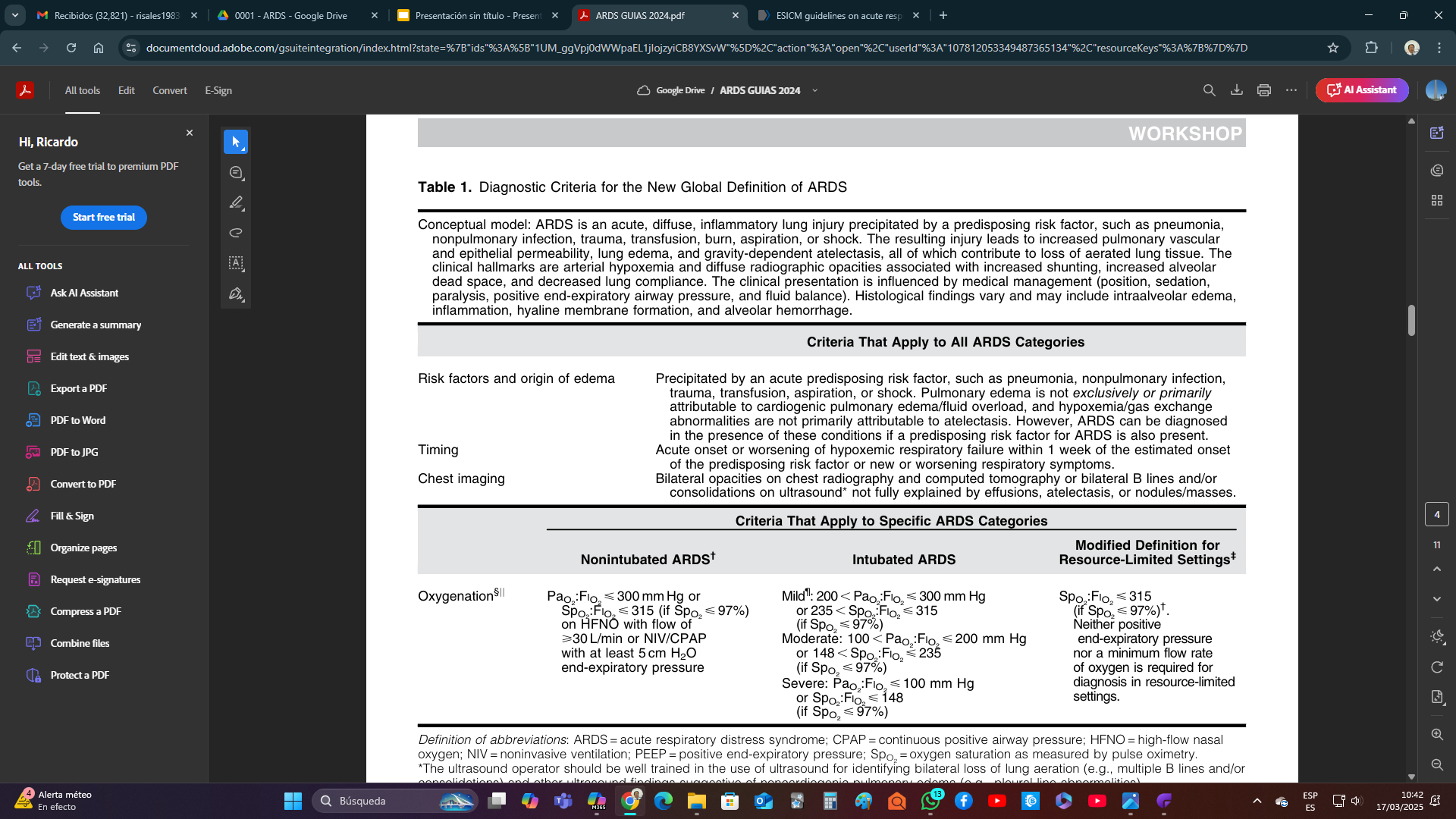 SDRA: ES UN SÍNDROME HETEROGÉNEO
FISIOPATOLOGÍA: 
Los mecanismos fisiopatológicos no son homogéneos
Sin embargo todos confluyen en que:  
Hay un injuria inicial: es un síndrome agudo. 
Hay pérdida difusa del tejido pulmonar aireado.
Hay shunt: V/Q: CERO o Unidades que no oxigenan.
Ocurre hipoxemia severa refractaria.
Disminuye la compliance pulmonar.
Matthay MA et al. A New Global Definition of Acute Respiratory Distress Syndrome. Am J Respir Crit Care Med. 2024 Jan 1;209(1):37-47. doi: 10.1164/rccm.202303-0558WS. PMID: 37487152; PMCID: PMC10870872.
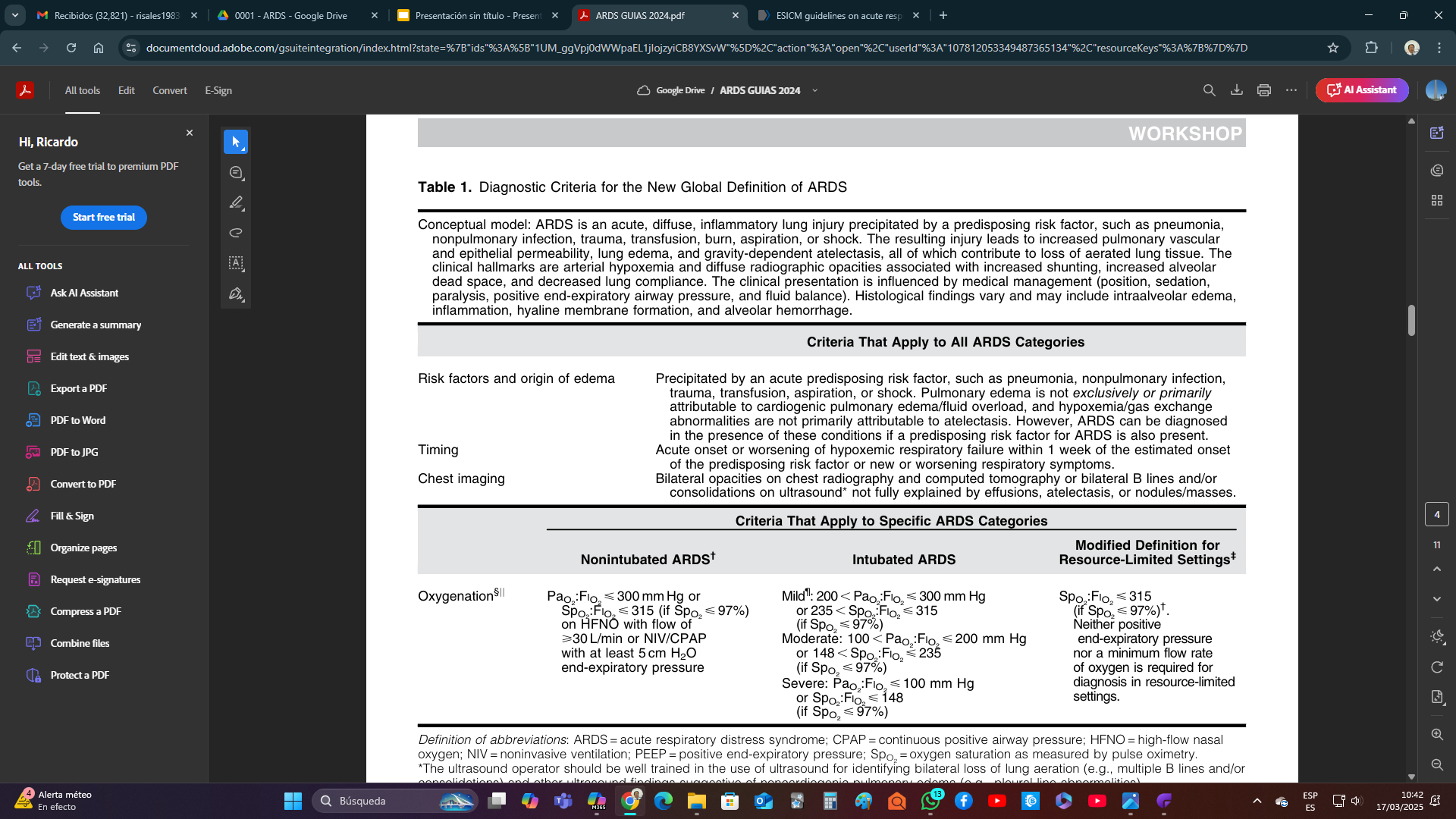 SDRA: ES UN SÍNDROME HETEROGÉNEO
PERMITE COMPRENDER QUE: 
LA RESPUESTA A LAS TERAPIAS NO ES HOMOGÉNEA 
HAY QUE HACER ESFUERZOS EN CLASIFICARLA
IDENTIFICAR LOS TIPOS Y SUBTIPOS AHORA LLAMADOS: FENOTIPOS Y SUB FENOTIPOS
Matthay MA et al. A New Global Definition of Acute Respiratory Distress Syndrome. Am J Respir Crit Care Med. 2024 Jan 1;209(1):37-47. doi: 10.1164/rccm.202303-0558WS. PMID: 37487152; PMCID: PMC10870872.
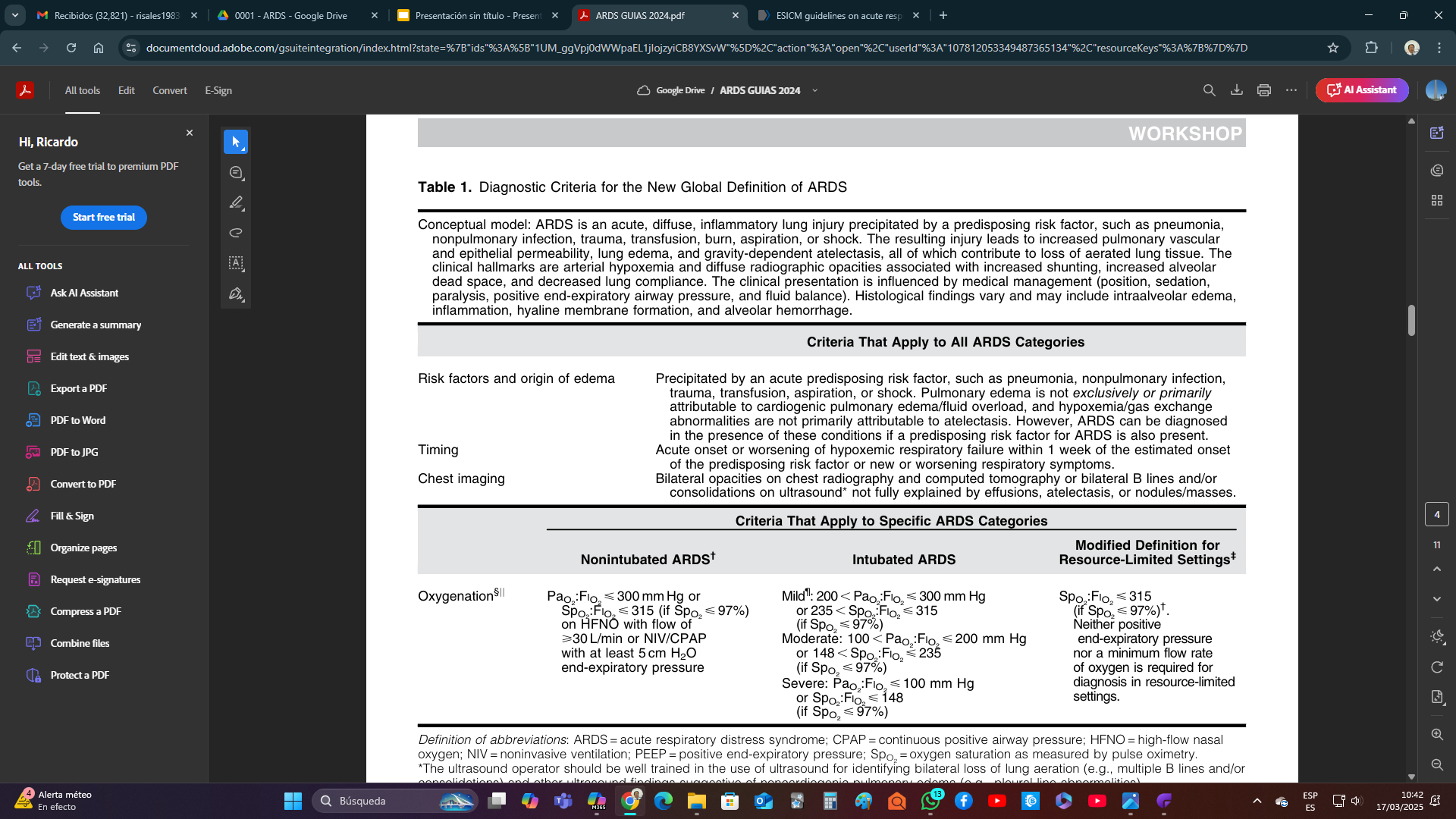 Matthay MA et al. A New Global Definition of Acute Respiratory Distress Syndrome. Am J Respir Crit Care Med. 2024 Jan 1;209(1):37-47. doi: 10.1164/rccm.202303-0558WS. PMID: 37487152; PMCID: PMC10870872.
Hay una injuria !!! Hay un factor precipitante!!!
La hipoxemia no es por: 
Edema cardiogénico, 
Congestión, 
Atelectasia.
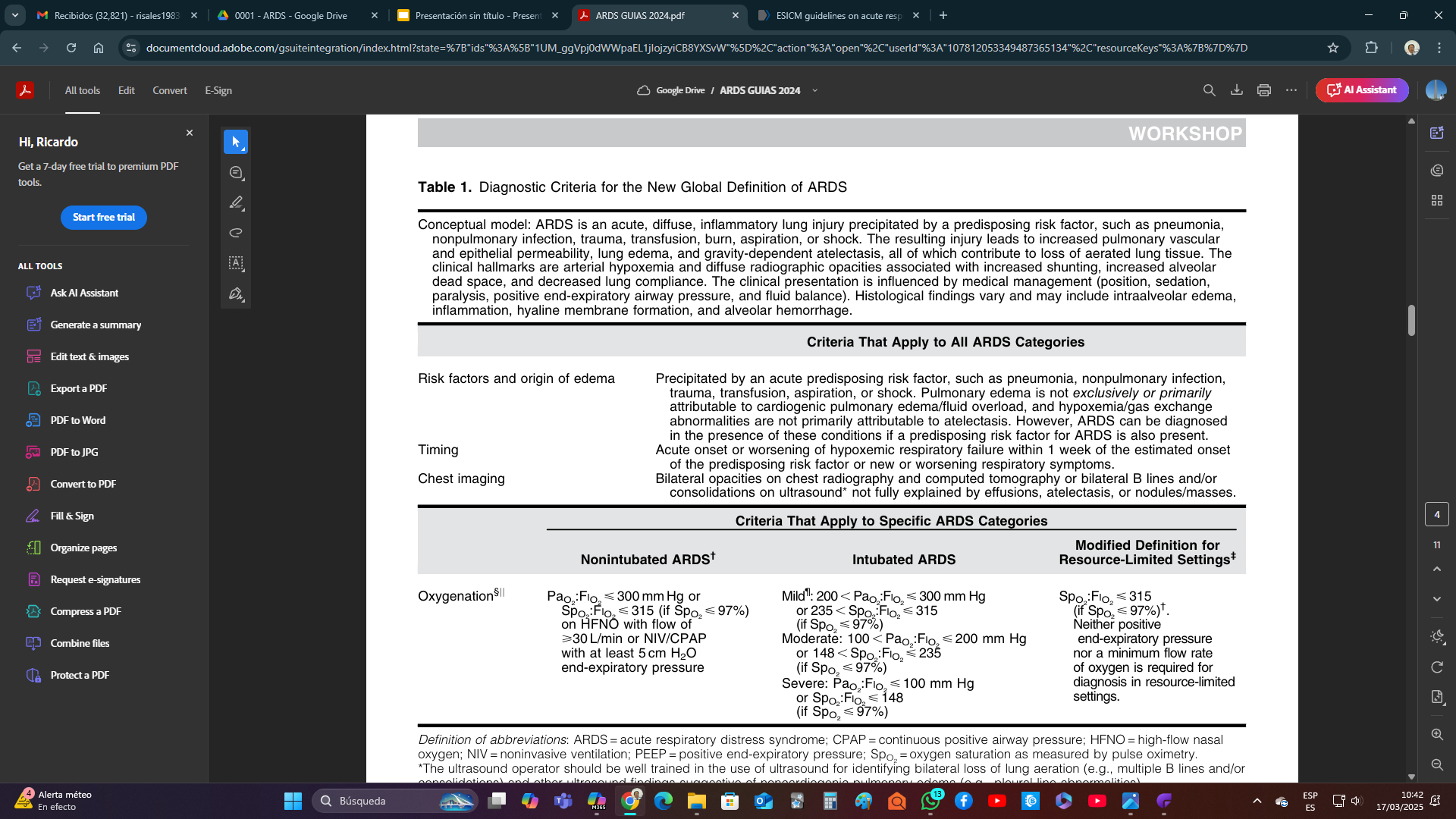 Es agudo!!!
<1sem desde el inicio o el deterioro de los síntomas respiratorios
Imágenes pulmonares: 
Infiltrados bilaterales en RxTx o TEM de Tx
Líneas B bilaterales y/o consolidaciones en Ultrasonido
Derrame, atelectasias, masas o nódulos no excluye / no es la causa
Matthay MA et al. A New Global Definition of Acute Respiratory Distress Syndrome. Am J Respir Crit Care Med. 2024 Jan 1;209(1):37-47. doi: 10.1164/rccm.202303-0558WS. PMID: 37487152; PMCID: PMC10870872.
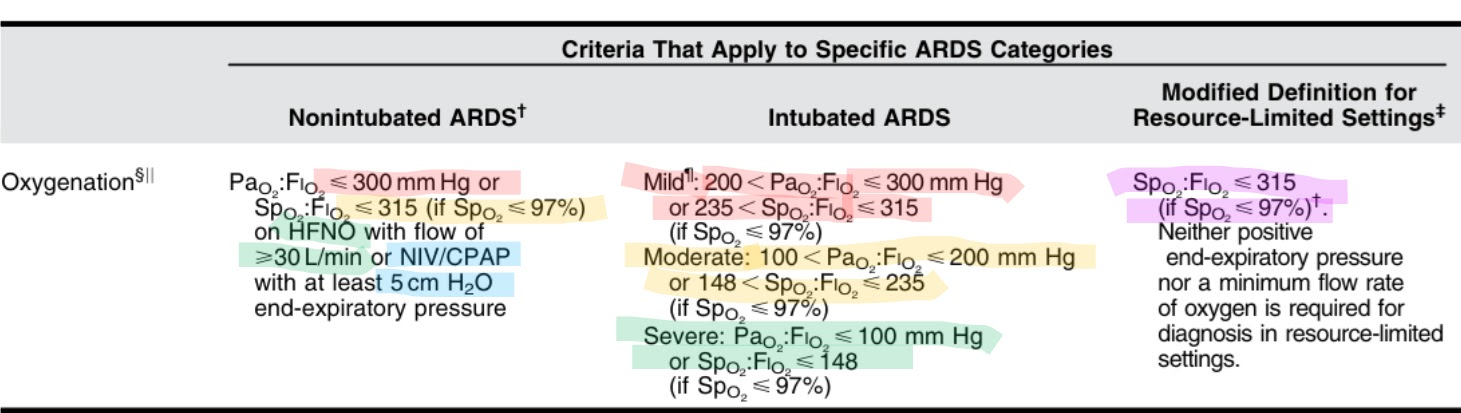 Matthay MA et al. A New Global Definition of Acute Respiratory Distress Syndrome. Am J Respir Crit Care Med. 2024 Jan 1;209(1):37-47. doi: 10.1164/rccm.202303-0558WS. PMID: 37487152; PMCID: PMC10870872.
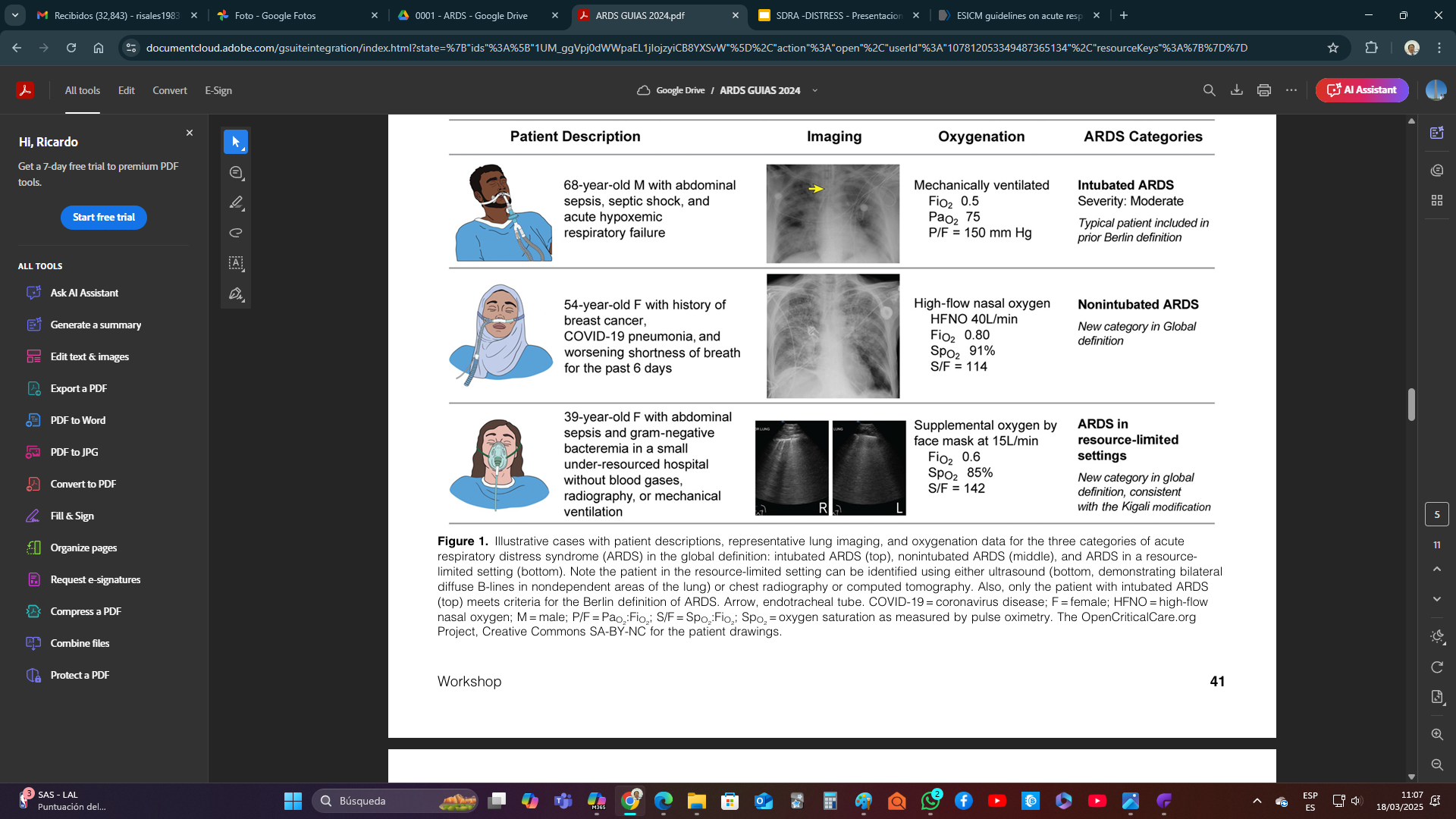 Matthay MA et al. A New Global Definition of Acute Respiratory Distress Syndrome. Am J Respir Crit Care Med. 2024 Jan 1;209(1):37-47. doi: 10.1164/rccm.202303-0558WS. PMID: 37487152; PMCID: PMC10870872.
TACO
TRALI
Transfusion
Associated
Circulatory
Overload
Transfusion
Related
Acte
Lung
Iinjury
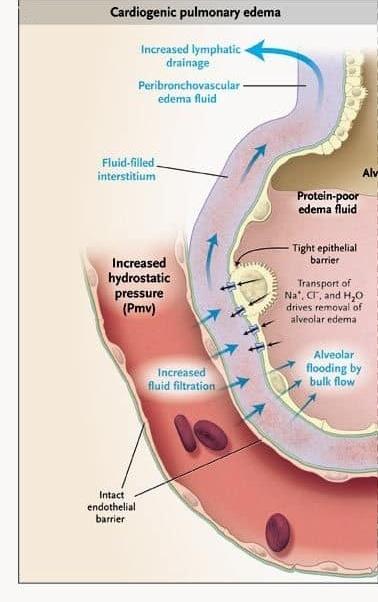 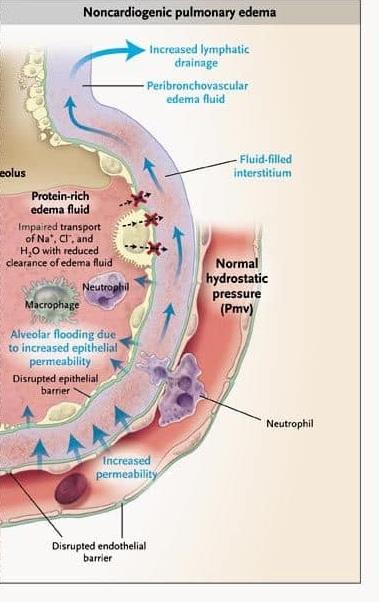 0.3-8% transfusiones
>60 años, ERC, ICC , Gran volúmen y/o a alta velocidad de transfusión 
Sobrecarga de volumen 
< 6 horas de la transfusión
Al menos 3 de los siguientes: IRA, BNP ALTO, PVC ALTA, ICC IZQ, BHE +, RXTX: EPA
No Fiebre ni ↓PA
Manejo: Diuresis
0.1% transfusiones
Enfermedad crítica 
Alto volumen de plasma transfundido
donante mujer multípara 
Mecanismo de dos golpes con secuestro y activación de los neutrófilos 
< 6 horas de transfusión 
Criterios de Berlín de ARDS se cumplen sin otra causa aparente.
Fiebre - ↓PA => 33%
Manejo: Soporte
Disnea 
Crepitantes 
↓SatO2
Hipoxemia 
Infiltrados bilaterales
Al‑Husinat et al. Critical Care. Crit Care. 2025 Feb 24;29(1):88
ARDS: SUBFENOTIPOS
HETEROGENEIDAD DEL ARDS
Heterogeneidad espacial: 
Por la presión hidrostática: diferencia entre bases y vértices 
Heterogeneidad biológica: 
Directa (primaria): Neumonía, Neumonitis por aspiración, Embolia grasa y VILI
Daño Epitelial:
Colapso alveolar más extenso, 
Exudados fibrinosos y edema dentro de las paredes alveolares.
Mayor deposición y capas más gruesas de membrana hialina.
Indirecta (secundaria): Sepsis, Shock, Trauma, Pancreatitis, Quemaduras, Transfusiones, etc
Daño Endotelial
Heterogeneidad funcional: 
Histológica: hay alveolos sanos y enfermos adyacentes
Variabilidad de la distensibilidad alveolar y por lo tanto pulmonar
Alveolo dañado: pierde surfactante y se colapsa
Finalmente se llena de líquido
VILI: Atelectrauma, Volutrauma, Barotrauma, Hiperoxia, Biotrauma
En las fases del ARDS: 
Progresión dinámica 
Heterogéneo a lo largo del tiempo, 
Respuesta a las intervenciones terapéuticas es evolutiva a lo largo de la evolución .
Al‑Husinat et al. Critical Care. Crit Care. 2025 Feb 24;29(1):88
HETEROGENEIDAD ESPACIAL
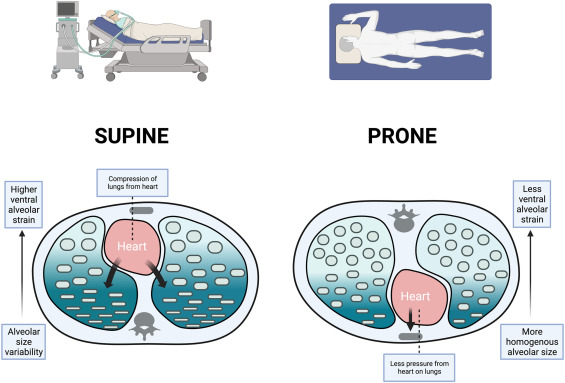 Normalmente los alvéolos: 

Menos perfundidos están bien ventilados V/Q ALTO

Más perfundidos están peor ventilados
V/Q BAJO
En PRONO los alvéolos: 

Más perfundidos están bien ventilados 
V/Q cero (0.8)

Menos perfundidos están menos ventilados
V/Q cero
Esta heterogeneidad es más notoria en el ARDS
Al Duhailib. Respir Med Res. 2023 Nov(84):101037
HETEROGENEIDAD ESPACIAL
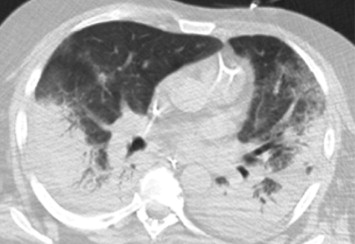 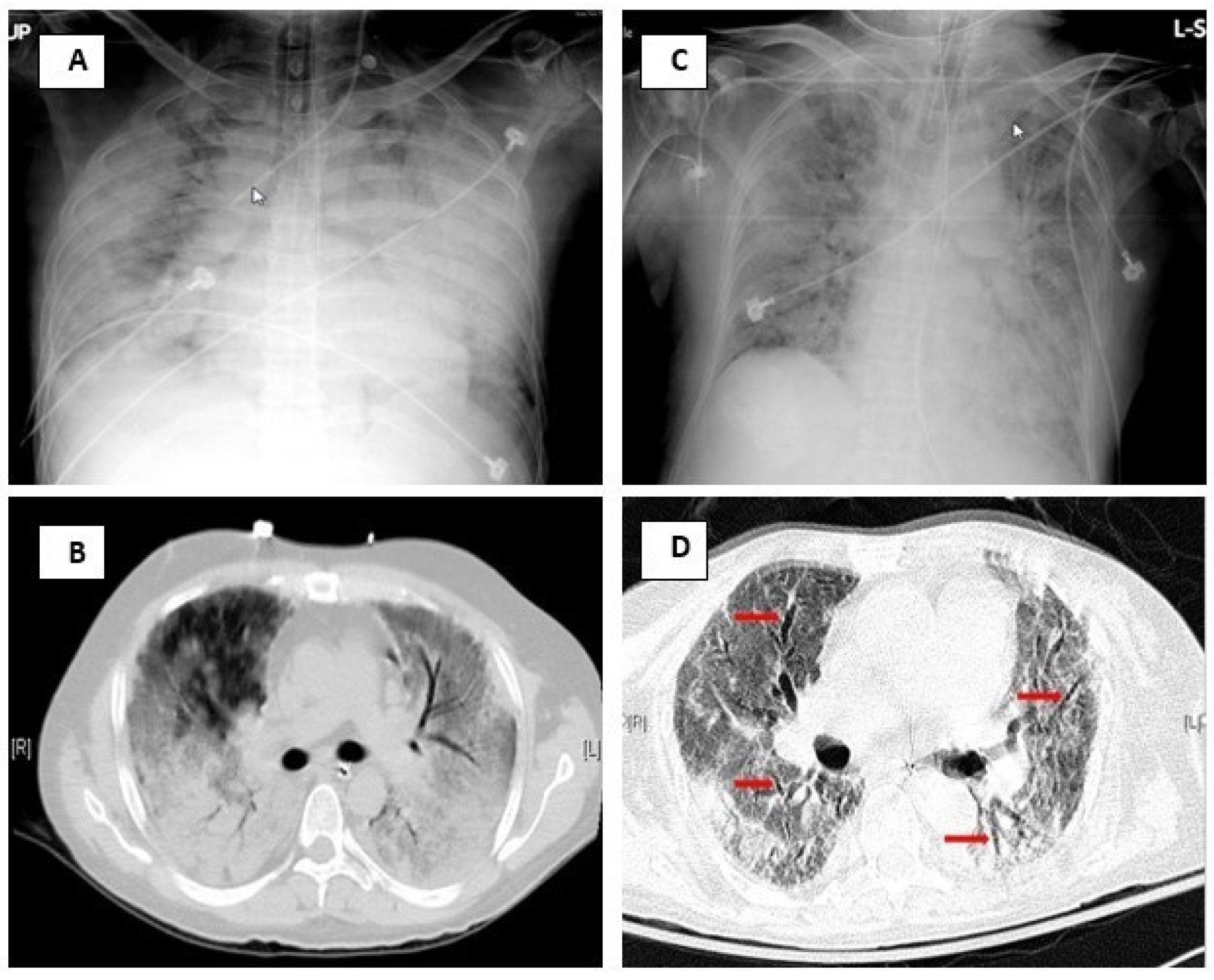 Bellani,Trends Anes Crit Care, 2011(1);4:203-209.
Huang C-Y, J. Clin. Med. 2022; 11(9):2458.
HETEROGENEIDAD ESPACIAL
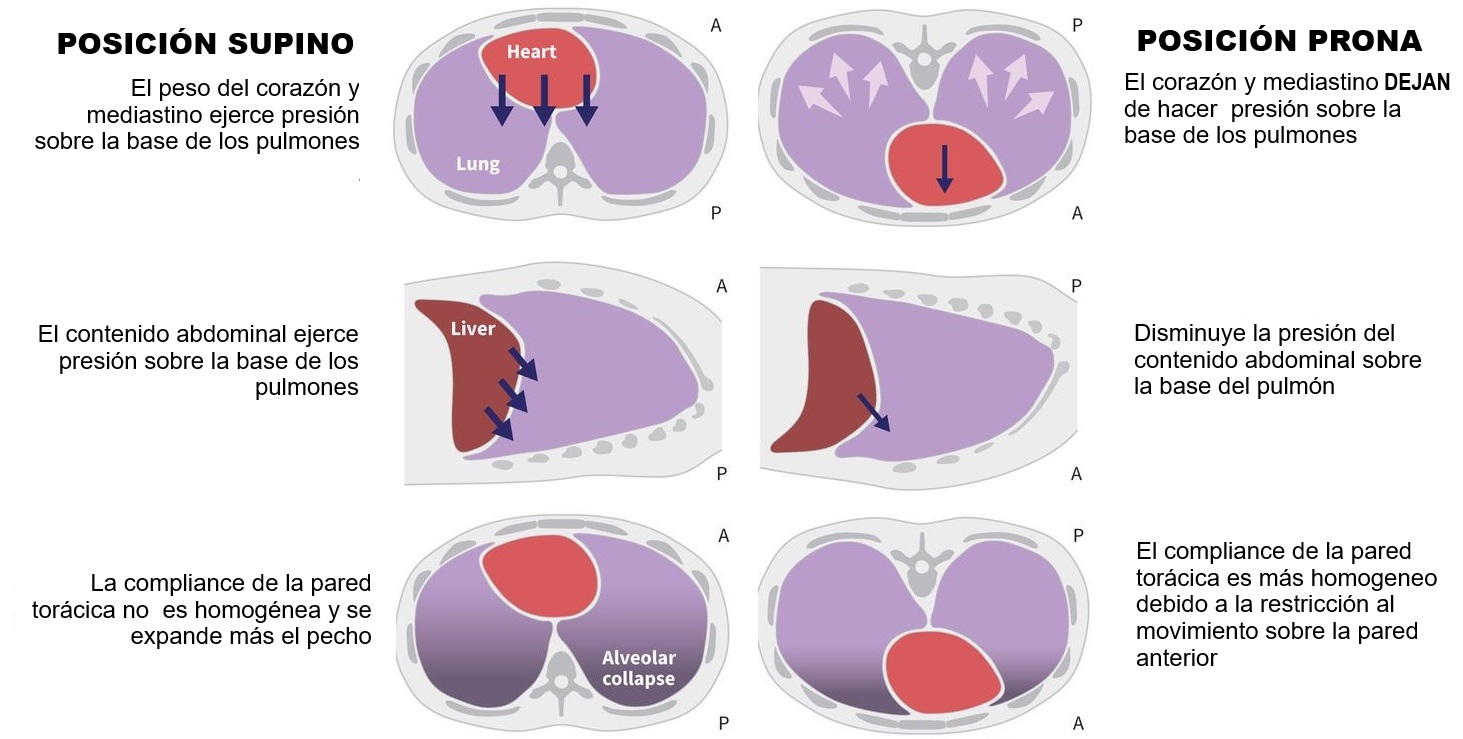 Adaptado de: Venus,CMAJ 2020(192)47
HETEROGENEIDAD ESPACIAL
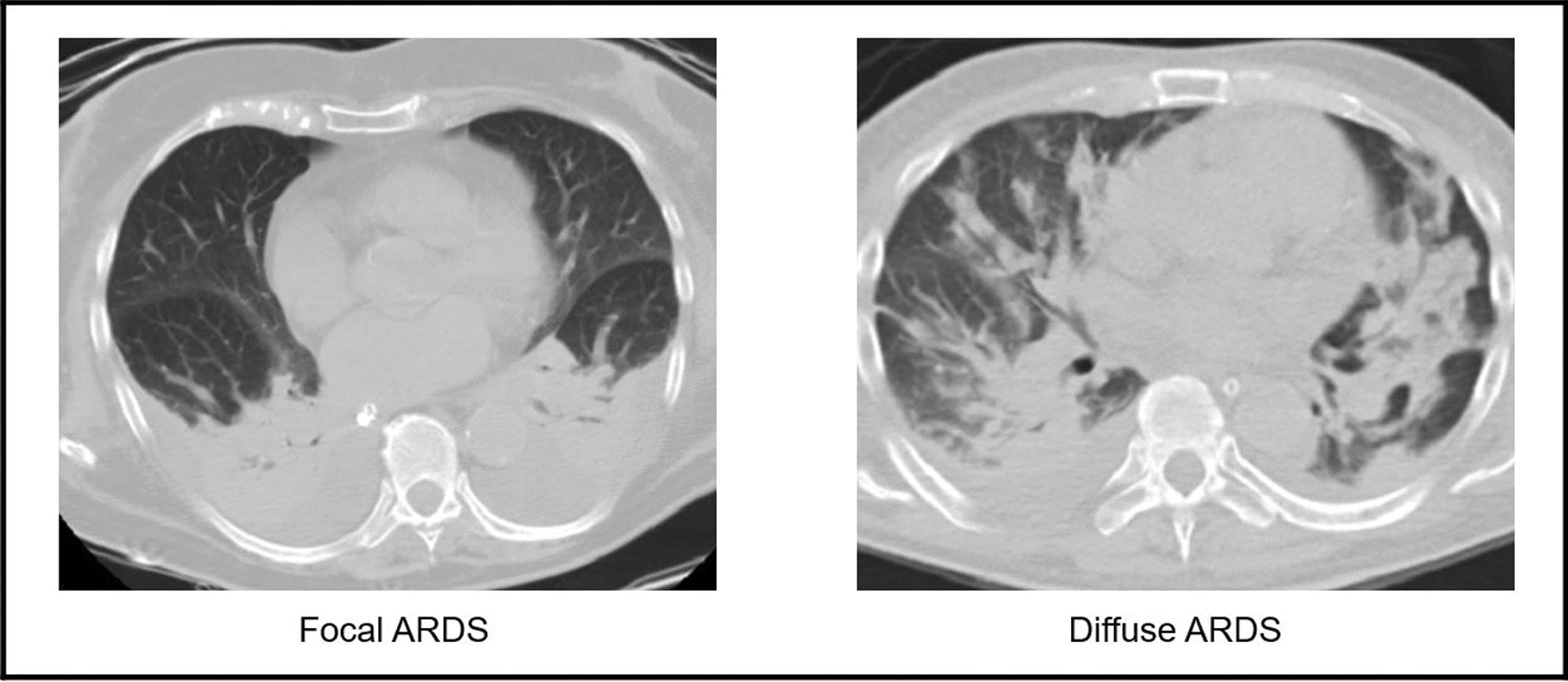 Coppola, Ann. Intensive Care, 2021;(11)78
Coppola, Ann. Intensive Care, 2021;(11)78
Las maniobras de reclutamiento fueron menos efectivas.
La pronación lleva al líquido inflamatorio hacia el tórax anterior liberando alveolos basales.
El PAFI sube más que en el ARDS difuso pero no es estadísticamente significativo. Kim NY, Acute Crit Care. 2022
ARDS focal c/DD(n): menos días de Pronación
↑Marcadores de injuria alveolar (sRAGE*)
↑Mortalidad
Más reclutable (Le va bien con PEEP alto) 
↓Sobredistensión (↓ riesgo de VILI)
Más días de Pronación en ARDS difuso c/DD↑ que en ARDS focal c/DD(n). Yang et al. Resp Res (2025) 26:70
Coppola, Ann. Intensive Care, 2021;(11)78
(*)sRAGE: Receptor soluble de productos finales de la Glicación Avanzada
HETEROGENEIDAD BIOLÓGICA
Indirecta (Secundaria) epARDS
Sepsis, Shock, Trauma, Pancreatitis, Quemaduras, Transfusiones, Drugs, etc.
Daño Endotelial

Inicialmente: 
↓ Compliance (>50 mL/cmH2O)
Permite Vt (6-8) y PEEP (5-10)
Luego: 
Se parece al Directo (Primario)
Pronación es exitosa
Peor pronóstico
Directa (Primaria) pARDS
Neumonía, Neumonitis por aspiración, 
Embolia grasa y VILI
Daño Epitelial:
Colapso alveolar más extenso, 
Exudados fibrinosos y 
Edema de pared alveolar
Mayor depósito y capas más gruesas de membranas hialinas.
↑sRAGE y Proteina D surfactante
↑ IL-1 e IL-18
↓ Compliance (<40 mL/cmH2O)
Requiere ↓Vt (4-6) y ↑PEEP (10-15) y Sigh
Pronación es exitosa
Mejor pronóstico
HETEROGENEIDAD HISTOLÓGICA
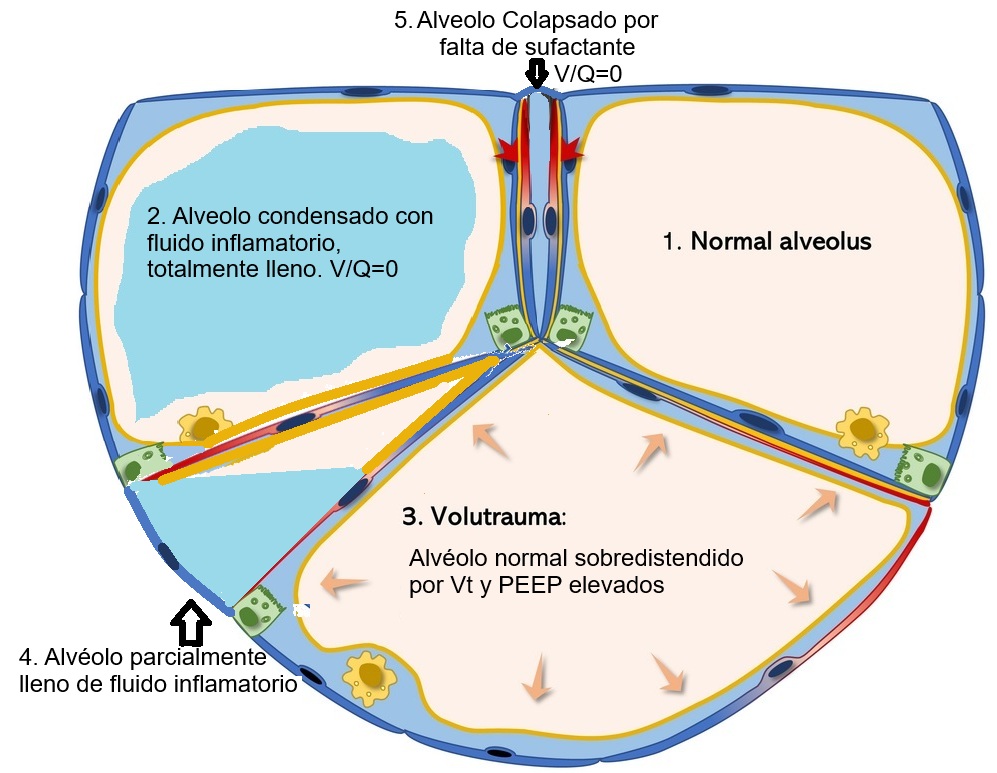 La heterogeneidad del ARDS es INCLUSO a nivel HISTOLÓGICO 
Tanto así que conviven:  
Alveolos normales,
Condensados (llenos),
Parcialmente llenos y
Colapsados (atelectasiados)
Modificado de Sehlmeyer, Frontiers in Physiology. May 2020(11)
Para mejorar la PaO2
Hay que abrir (reclutar)
los alvéolos 2, 4 y 5. 

Se usa la VM a PP: 
La presión positiva 
Recluta al 4
No puede reclutar 2
5 se abre en inspiración y se cierra en espiración
Sobredistiende al 1 Convierte el 1 en 3
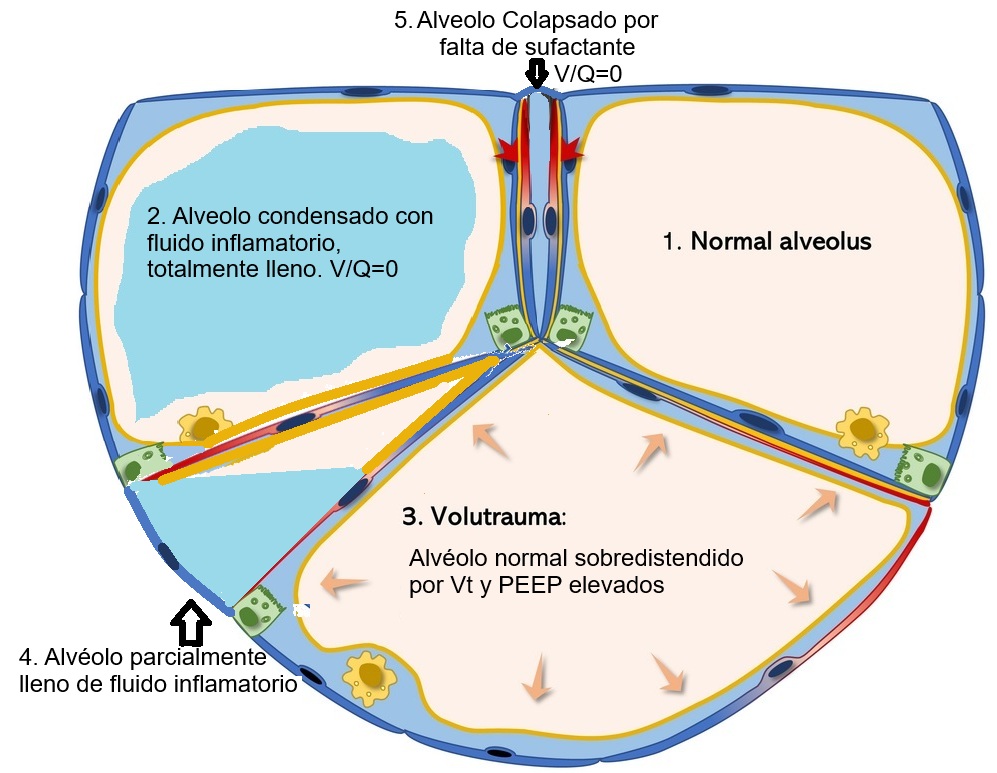 Para evitar 
Volutrauma 
uso Vt bajo
Atelectrauma
Uso PEEP alto
Modificado de Sehlmeyer, Frontiers in Physiology. May 2020(11)
HETEROGENEIDAD HISTOLÓGICA
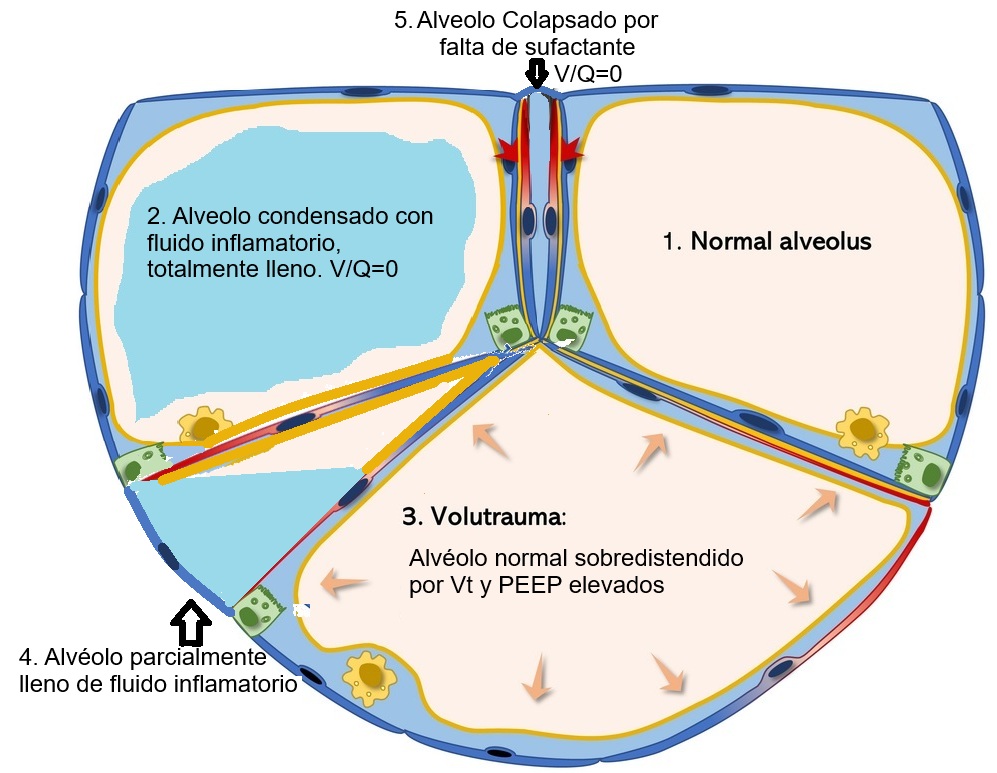 Para evitar 
Volutrauma: 
Uso Vt bajo
Atelectrauma:
Uso PEEP alto
Barotrauma: 
Pi(max) < 40 cmH2O
Presión de Conducción o Drive Pressure (Pplat-PEEP) <15
Modificado de Sehlmeyer, Frontiers in Physiology. May 2020(11)
HETEROGENEIDAD HISTOLÓGICA Y FUNCIONAL
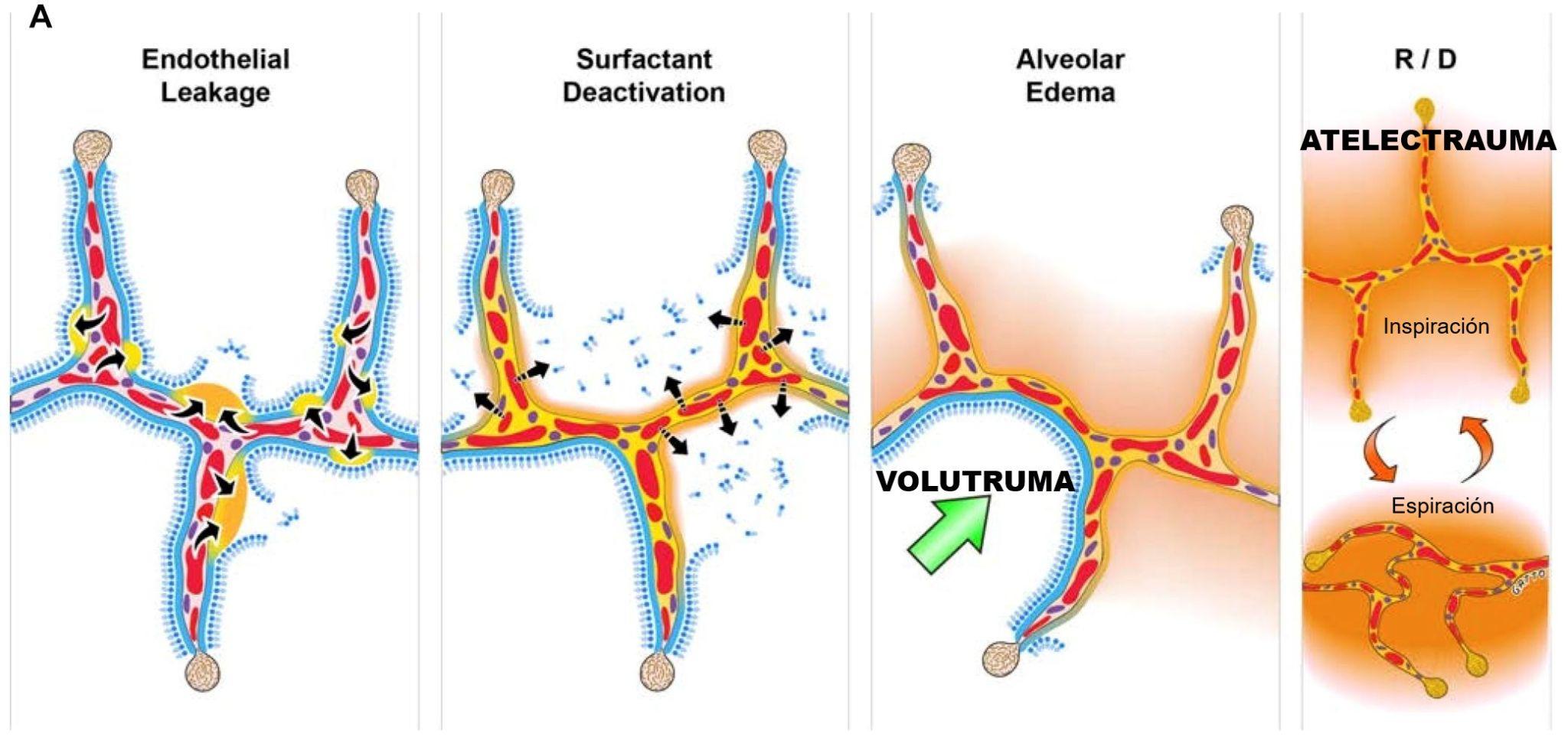 Modificado de Kumar, Hypothesis And Theory Sept 2020(8)
EL NIVEL DE PEEP DISMINUYE EL ATELECTRAUMA
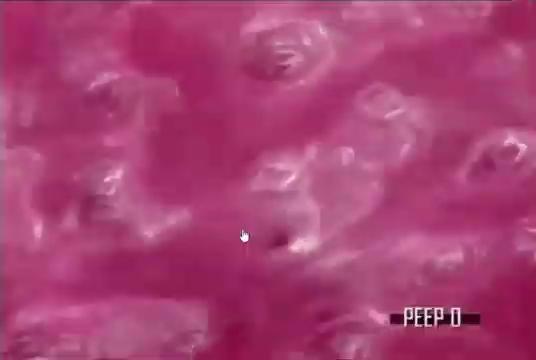 Tomado de Instragam: https://www.instagram.com/reel/CYz7kBCh0QN/?igsh=MTl0bW9seW42eXJsMw==
HETEROGENEIDAD HISTOLÓGICA Y FUNCIONAL
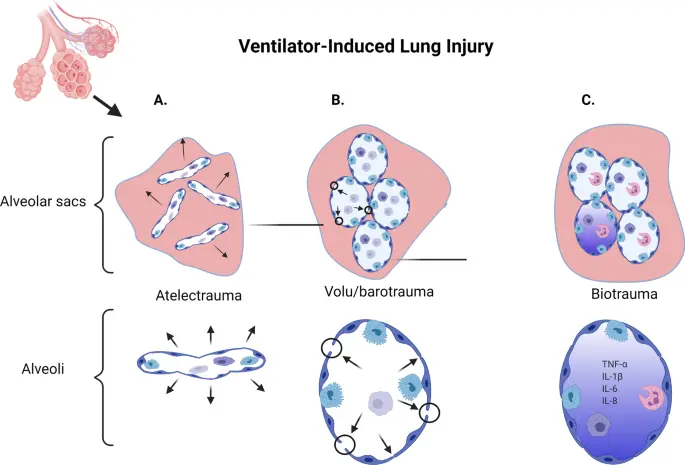 HETEROGENEIDAD EVOLUTIVA CRONOLÓGICA EN LAS FASES DEL ARDS
PRECOZ
Fase exudativa 
Más reclutable 
Puede usar ↑ PEEP
TARDÍO
Fase Fibroproliferativa
Menos reclutable
Mucha cautela con PEEP alto
Prevenir sobredistensión
Prevenir Barotrauma
HETEROGENEIDAD EVOLUTIVA CRONOLÓGICA EN LAS FASES DEL ARDS
ARDS DE RÁPIDA MEJORÍA (riARDS)
Pacientes intubados con ARDS según criterios de Berlín.
Pronta Mejoría de la hipoxemia, definida como:
(i) PaO2: FiO2 > 300 o
(ii) SpO2: FiO2 > 315 al día siguiente del dx de SDRA (día 2) o
(iii) Respiración-No-Asistida el día 2 y durante las 48 hrs siguientes (definida como ausencia de intubación endotraqueal del día 2 al día 4).
Alta prevalencia (6%). Mejor pronóstico. 
Menos Biomarcadores de inflamación. ↑ Fenotipo Hipo-inflamatorio. 
Serán ARDS (?) : Identificar y excluir de los ensayos clínicos.
Toro, Crit Care Apr 2024;(28)1:132
SUB-FENOTIPO B o 2
HIPERINFLAMATORIO
SUB-FENOTIPO A o 1
HIPOINFLAMATORIO
Menor inflamación 


Menos mortalidad 
Menos días en ventilador 
Menos disfunción de órgano 
Bicarbonato Normal. Menos vasop y Sepsis
↑ Mortalidad con restricción de fluidos 
Menor ventilación minuto 
Estrategia PEEP-alto aumenta la mortalidad
Inflamación incrementada (IL-6, IL-8, TNF)
Uparegulación de los genes de activación de los neutrófilos
Más mortalidad 
Más días en ventilador 
Más disfunción de órgano 
Bicarbonato bajo. Más vasopresores y Sepsis
↓ Mortalidad con restricción de fluidos  
Mayor ventilación minuto 
La estrategia de PEEP-alto baja la mortalidad
Simvastatina protege (x ↑MAPK)
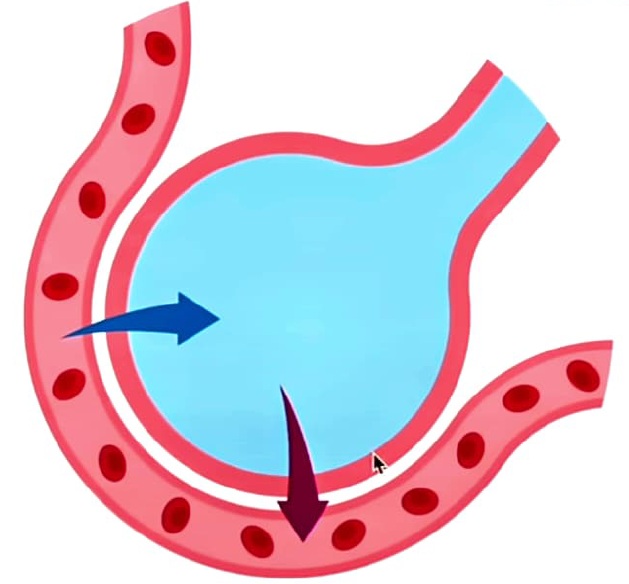 Adaptado de: https://www.youtube.com/watch?v=qjiJjViT8Q4&t=934s
Calfee CS, Lancet Respir Med. 2014 Aug;2(8):611-20.
Adaptado de: https://www.youtube.com/watch?v=qjiJjViT8Q4&t=934s
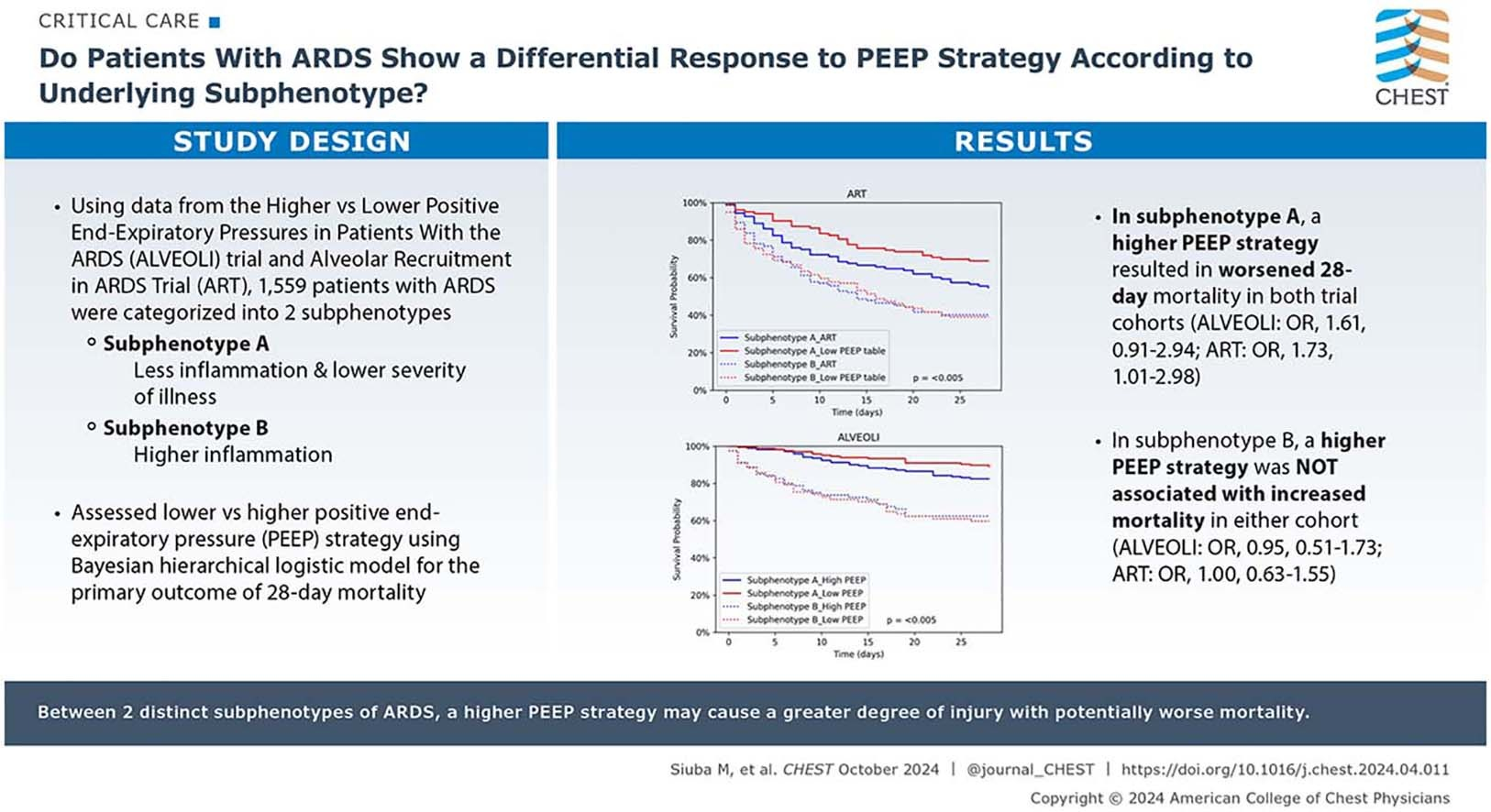 Siuba MT, Bulgarelli L, Duggal A, Cavalcanti AB, Zampieri FG, Rey DA, Lucena WDR, Maia IS, Paisani DM, Laranjeira LN, Neto AS, Deliberato RO. Differential Effect of Positive End-Expiratory Pressure Strategies in Patients With ARDS: A Bayesian Analysis of Clinical Subphenotypes. Chest. 2024 Oct;166(4):754-764. doi: 10.1016/j.chest.2024.04.011. Epub 2024 May 18. PMID: 38768777; PMCID: PMC11489450.
SUBGROUP, PHENOTYPES AND SUBPHENOTYPES PROPOSED FOR ACUTE RESPIRATORY DISTRESS SYNDROME
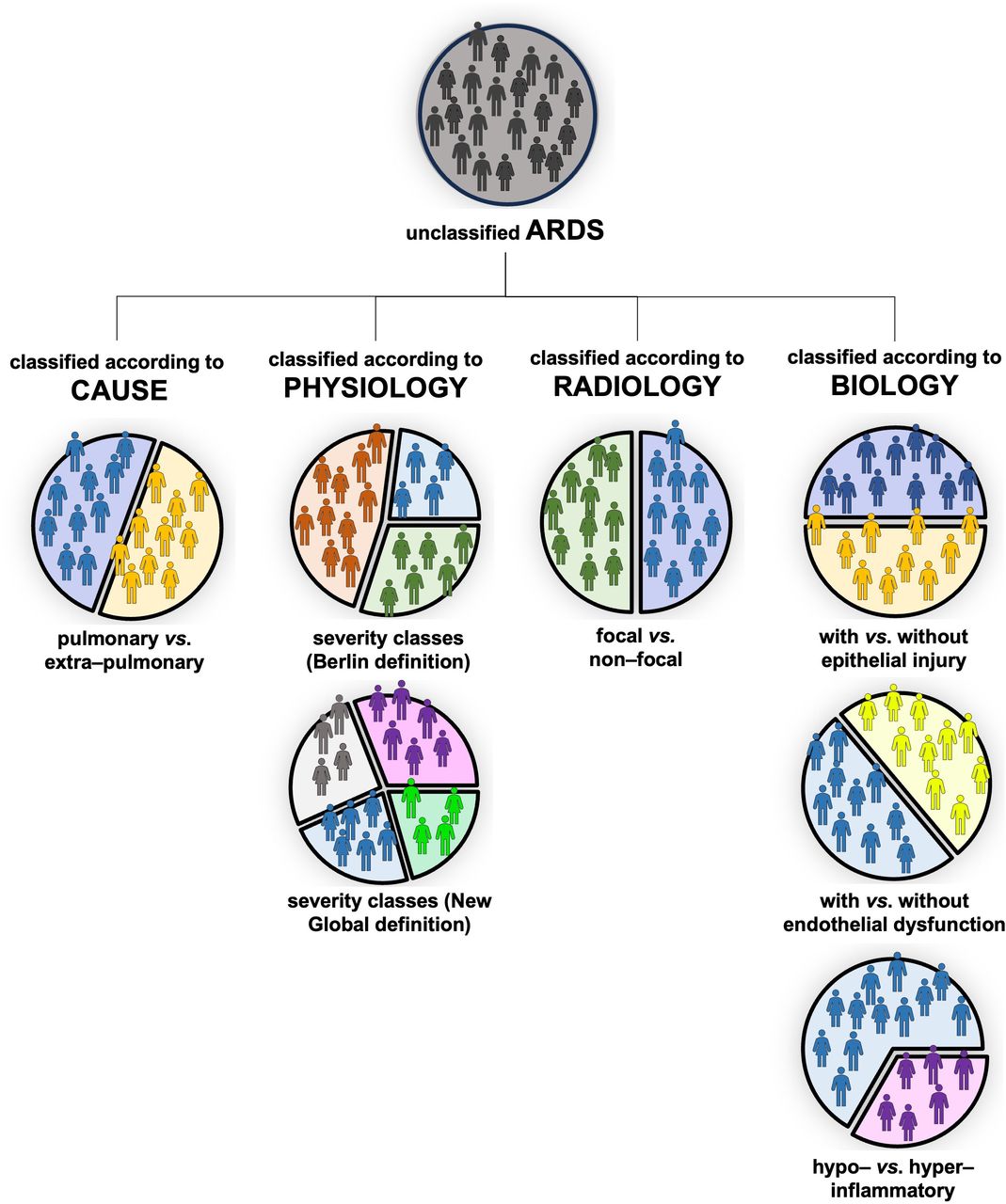 Nasa P, BMJ Open 2024;14
ARDS: MANEJO
ARDS: MANEJO
MANEJO DE LA HIPOXEMIA
CUIDADOS DE APOYO
ARDS: MANEJO DE LA HIPOXEMIA
Oxígeno suplementario: 
Máscara de Reservorio
CNAF
VNI
VI
Posición prona
Manejo de la inflamación (corticosteroides): Metilprednisolona 1 mg/kg/d
Manejo de líquidos: Restricción de fluidos
Disminuir el consumo de oxígeno de los tejidos: 
Antipiréticos, sedantes, analgésicos y agentes paralizantes.
Aumentar el aporte de oxígeno a los tejidos:
Inotrópicos para ↑ presión de llenado (si no hay edema pulmonar)
Restringir las transfusiones para mantener la hemoglobina en 7-9 g/dL
Vasodilatadores inhalados (óxido nítrico, prostaciclina y prostaglandina E1) para ↑ V/Q
USO DE CNAF o VNI EN LA IRA DEL COVID-19: 
Ospedale Policlinico San Martino, Genoa, Italy
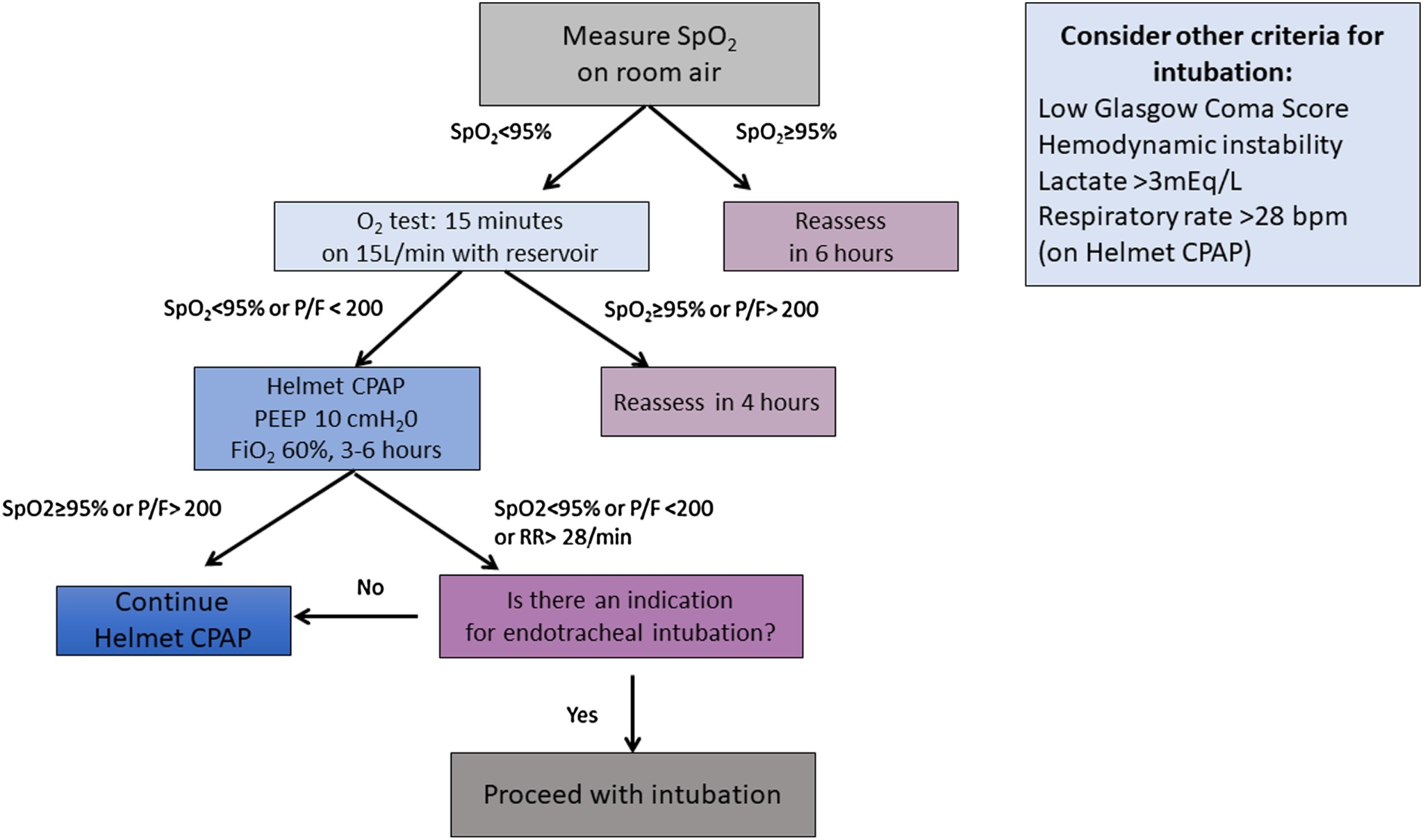 Robba, Resp Phys Neurob, Aug 2020;(279)
USO DE CNAF EN LA FALLA RESPIRATORIA AGUDA
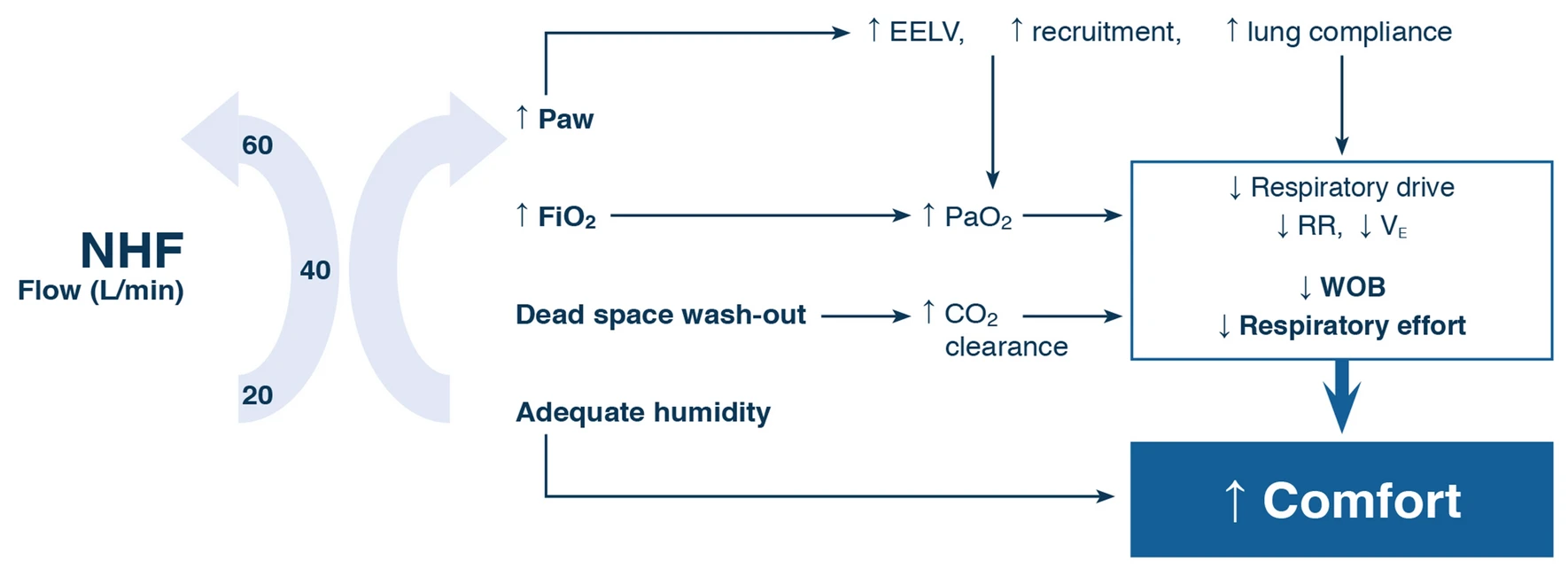 CNAF es Mejor que MR o MV pq previene TET
NHF nasal high flow, Paw airway pressure; FiO2 fraction of inspired oxygen, EELV end-expiratory lung volume, RR respiratory rate, VE minute volume, WOB work of breathing
Ricard, Intensive Care Med. Dec 2020;(46):2238–2247
CONSIDERACIONES INICIALES PARA 
EL USO DE CNAF, VNI o INTUBACIÓN EN ARDS
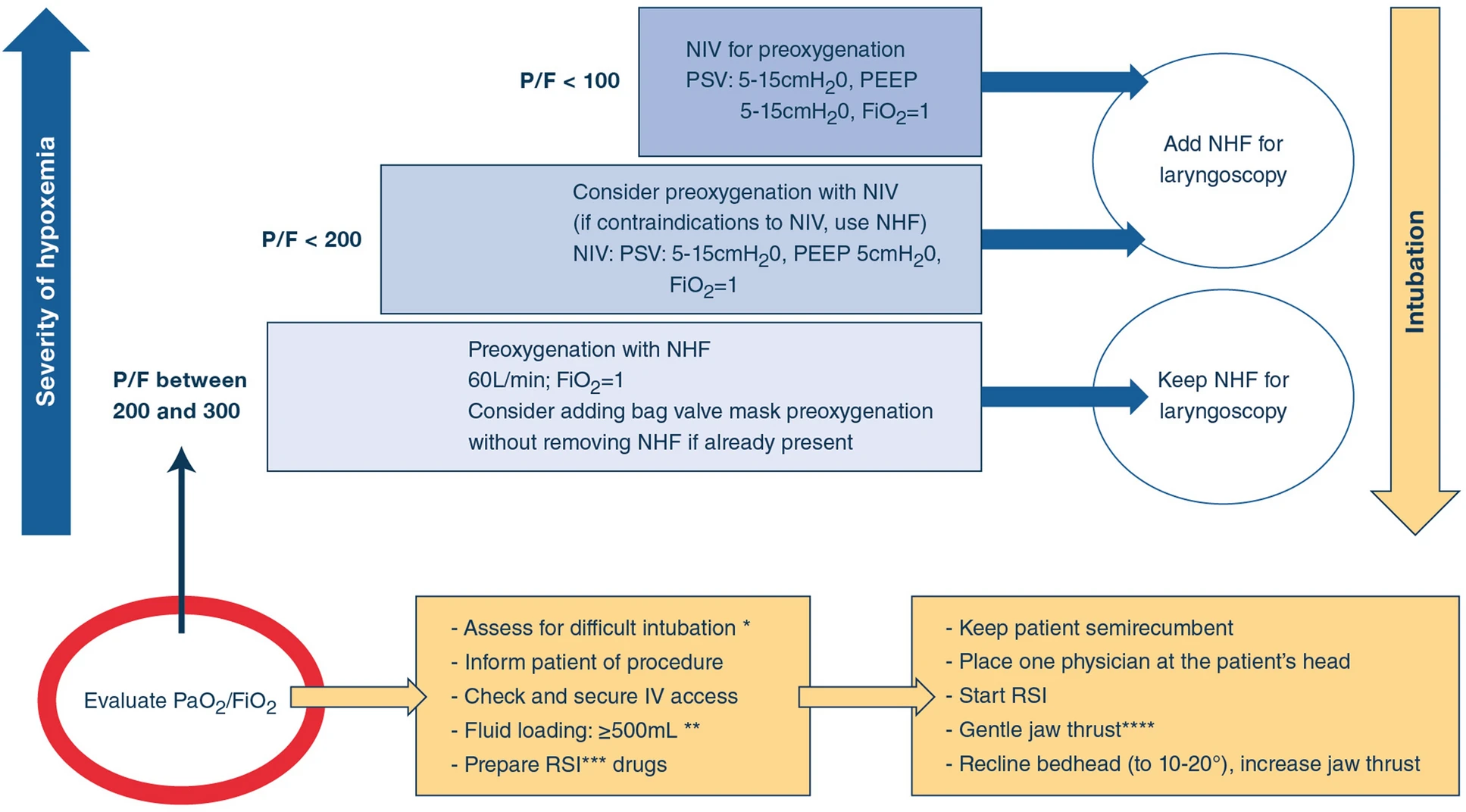 Ricard, Intensive Care Med. Dec 2020;(46):2238–2247
Índice ROX para decidir intubación. ROX= (SatO2/FIO2)/FR, ETI: Endotracheal Intubation)
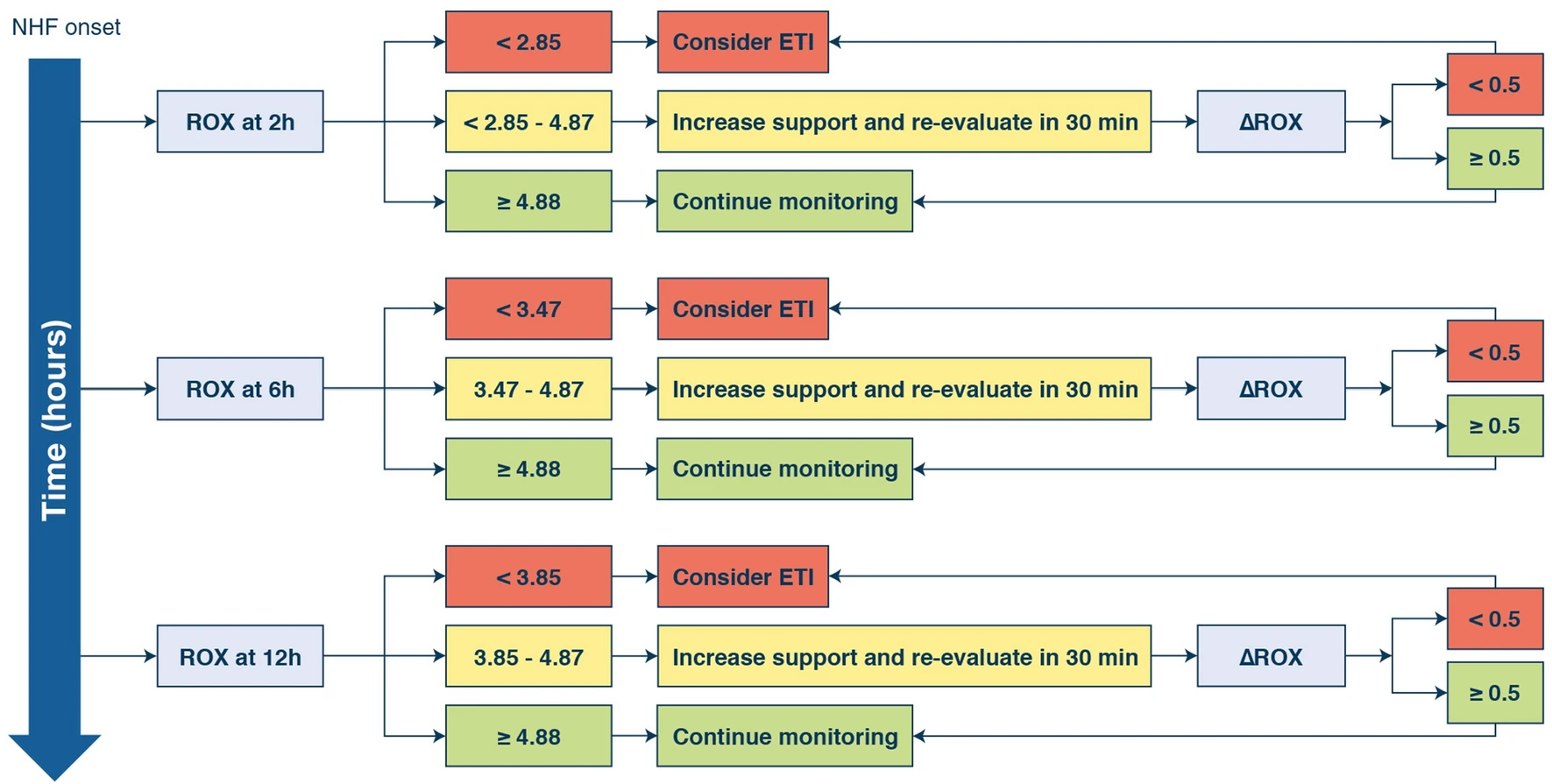 Ricard, Intensive Care Med. Dec 2020;(46):2238–2247
VM INVASIVA EN ARDS: PROTECTIVA
FiO2 alto: 1.0
Vt bajo: Vt 4-8 ml/PCI(Kg)  
PEEP alto: 10-15 cmH2O
Meta: SatO2: 88-95%, pH: 7.30-7.40 y Presión de Conducción < 15 cmH2O
Presión de Conducción (Drive Pressure o 𝚫P) = Pplat - PEEP > 15 hay rx de barotrauma
Si hay acidosis respiratoria, subir FR hasta =<35.  
Si la Compliance Pulmonar es Baja: Pplateau > 30 mmHg o PPi >40mmH2O 
↓Vt 1 ml/PCI siempre y cuando  pH>7.15
Cambiar la Modalidad a una Controlada por Presión.
Mayor sedación - relajación. Considerar bloqueo NM: evita picos de presión
Si la FiO2 no se puede bajar considerar
Posición Prona x 18 hrs/día x 7-14 días. 
Maniobras de Reclutamiento a muy alto PEEP
Óxido Nítrico Inhalado
ECMO
SINCRONIZACIÓN Y SECUENCIA 
DEL MANEJO DEL SDRA
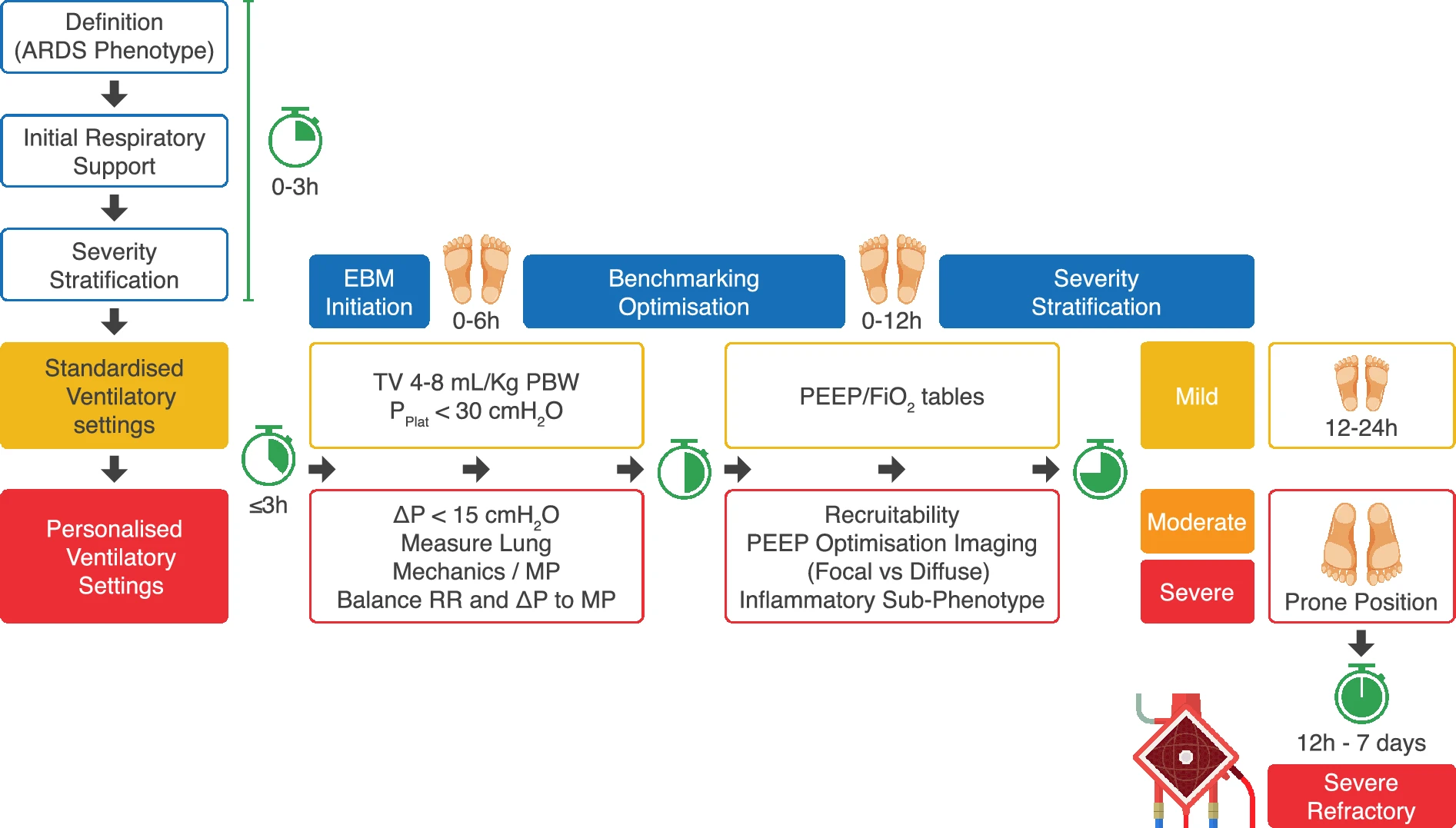 Duggal, Intensive Care Med, May 2024;(50):1133–1136
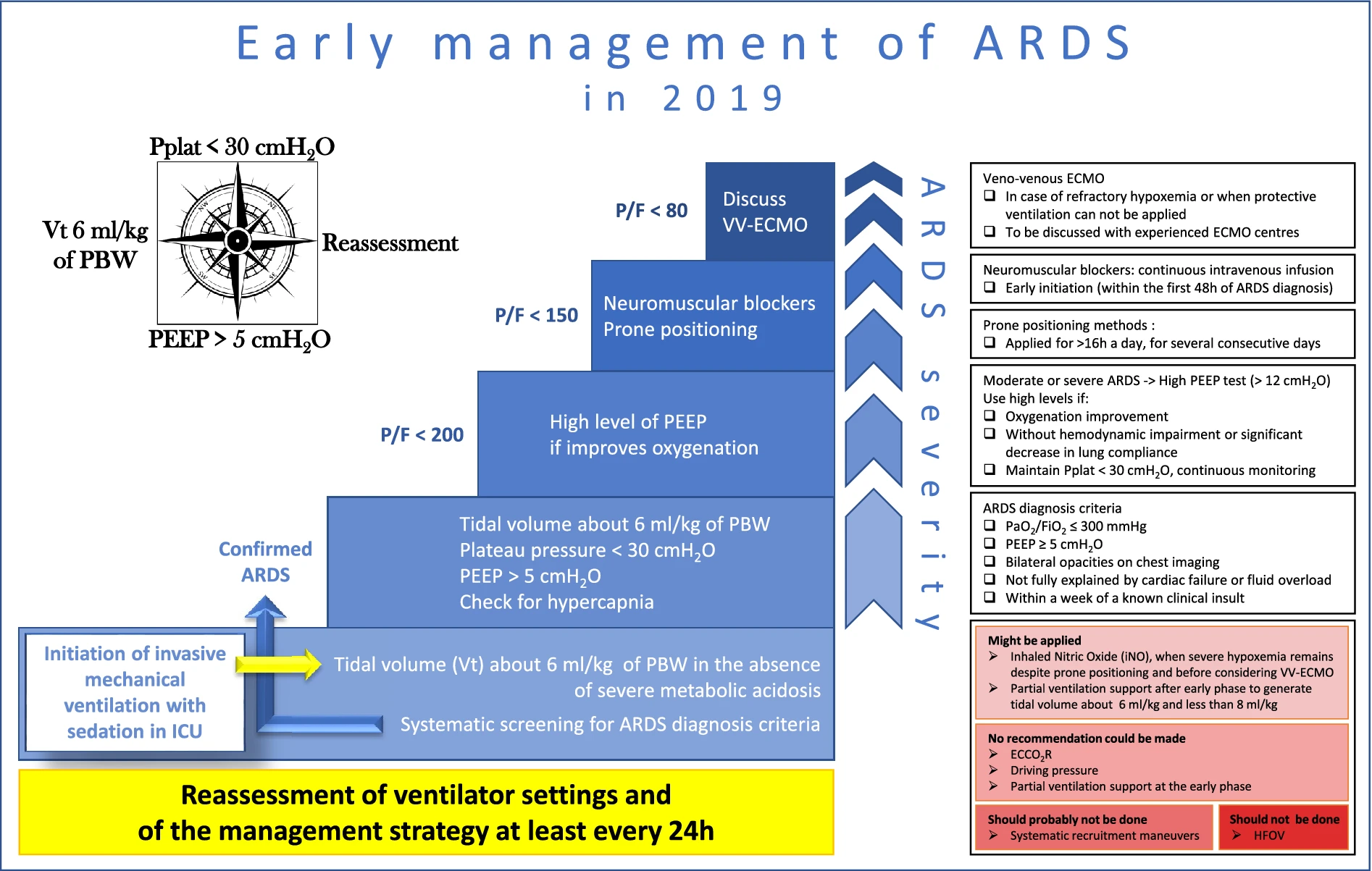 Papazian. Ann. Intensive Care, June 2019;(69)9
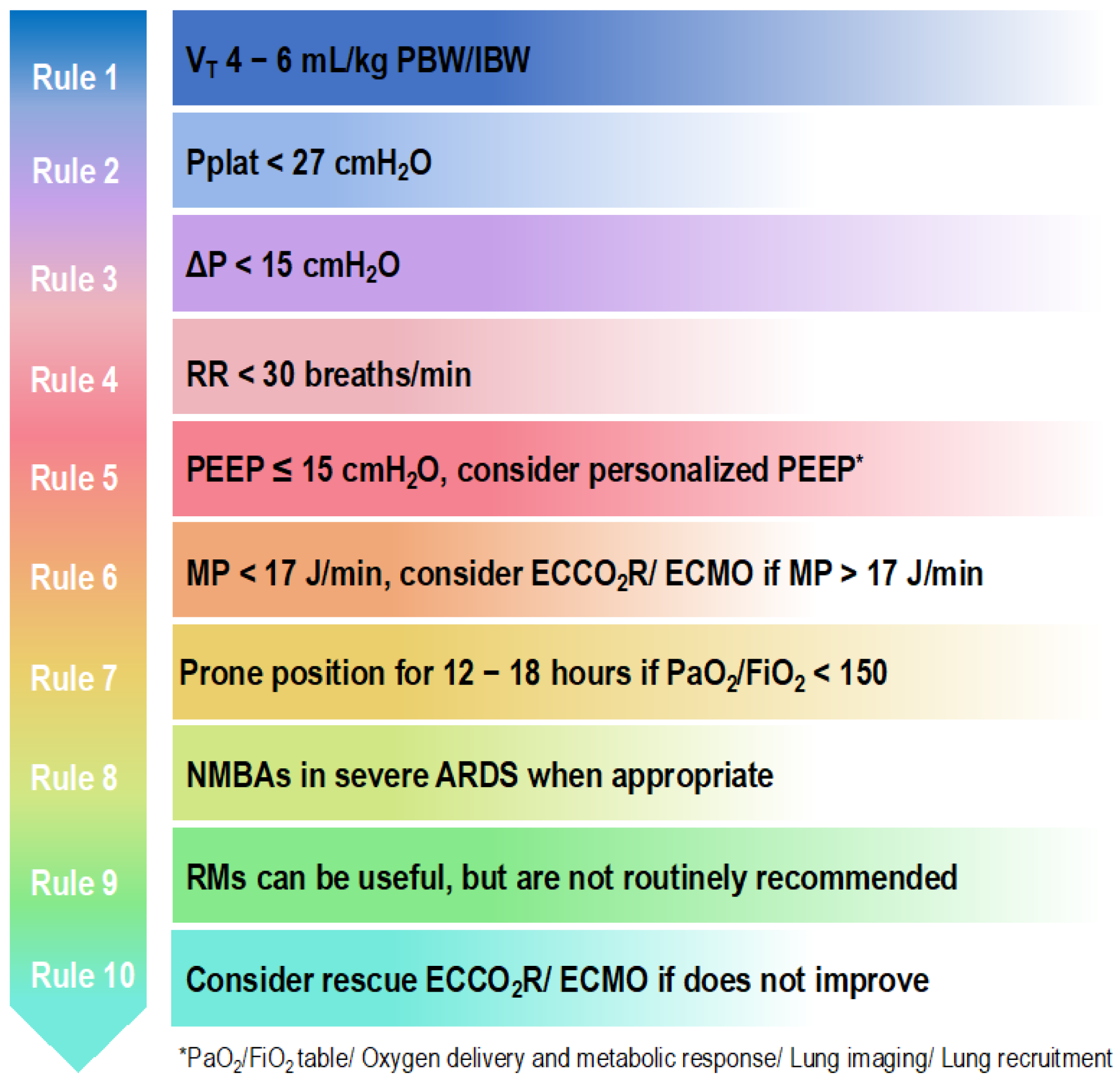 DIEZ REGLAS DE ORO PARA CONFIGURAR EL VENTILADOR EN PACIENTES CON SDRA.


VT, tidal volume; 
PBW, predicted body weight; 
IBW, ideal body weight; 
Pplat, plateau pressure; 
∆P, driving pressure; 
RR, respiratory rate; 
PEEP, positive end-expiratory pressure; 
MP, mechanical power; 
ECCO2R, extracorporeal carbon dioxide removal; 
ECMO, extracorporeal membrane oxygenation; 
PaO2, arterial partial pressure of oxygen; 
FiO2, fraction of inspired oxygen; 
NMBAs, neuromuscular blocking agents; 
RMs, recruitment maneuvers.
Battaglini, J. Clin. Med. 2023; 12(4):1381
ARDS: MANEJO DE LA HIPOXEMIA
Oxígeno suplementario: 
Máscara de Reservorio
CNAF
VNI
VI
Posición prona
Manejo de la inflamación (corticosteroides): Metilprednisolona 1 mg/kg/d
Manejo de líquidos: Restricción de fluidos
Disminuir el consumo de oxígeno de los tejidos: 
Antipiréticos, sedantes, analgésicos y agentes paralizantes.
Aumentar el aporte de oxígeno a los tejidos:
Inotrópicos para ↑ presión de llenado (si no hay edema pulmonar)
Restringir las transfusiones para mantener la hemoglobina en 7-9 g/dL
Vasodilatadores inhalados (óxido nítrico, prostaciclina y prostaglandina E1) para ↑ V/Q
ARDS: CUIDADOS DE APOYO
Sedación y analgesia 
Bloqueo neuromuscular en caso de SDRA grave 
Monitorización/manejo hemodinámico mediante CVC
Soporte nutricional (enteral)
Control de glucosa
Prevención y tratamiento de la NAVM 
Profilaxis de la TVP
Profilaxis gastrointestinal (úlceras por estrés)
Prevención y tratamiento de Infecciones UCI : ITU - CVC - UPP
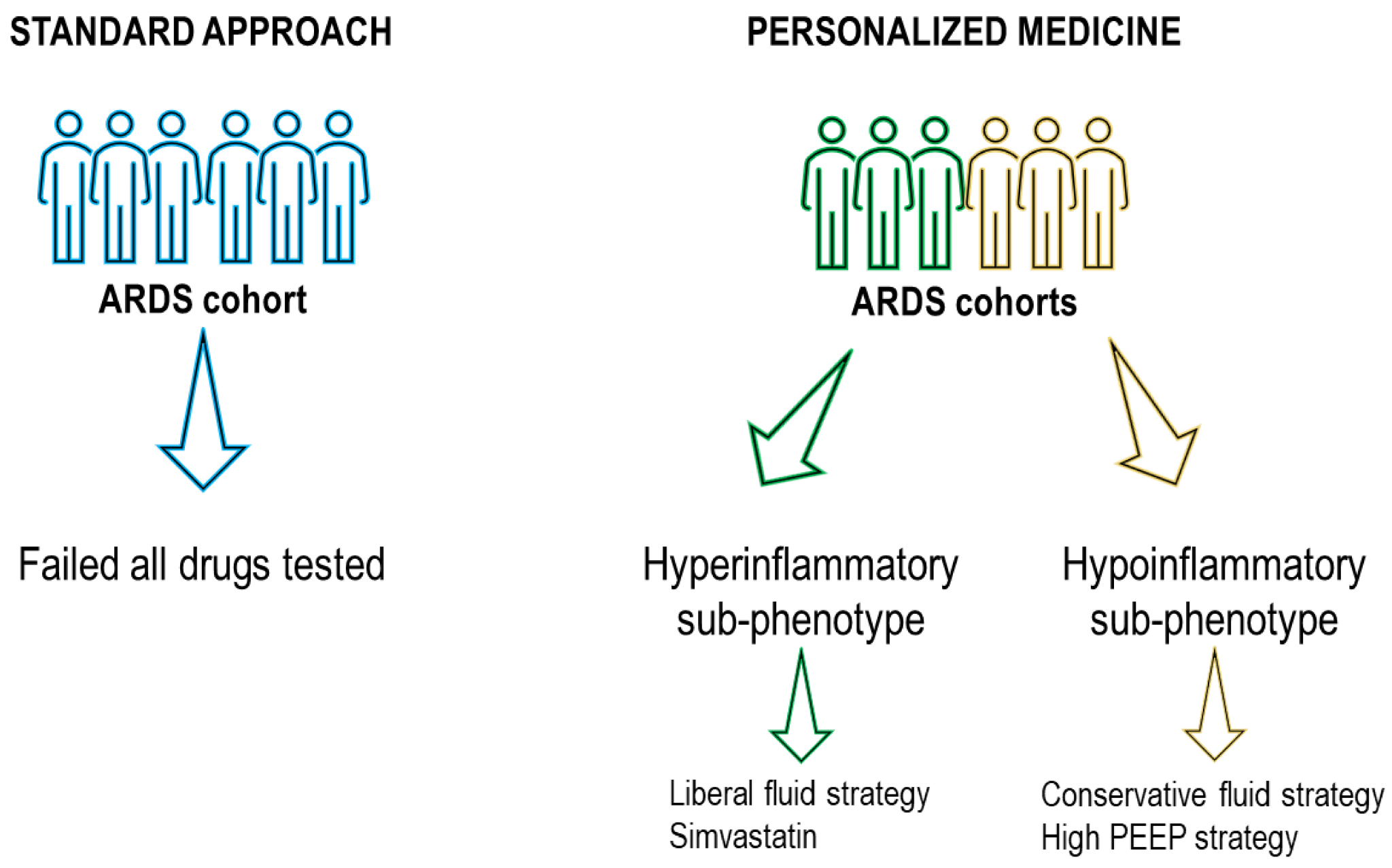 Battaglini, J. Clin. Med. 2023; 12(4):1381
CONCLUSIONES Y RECOMENDACIONES
En el manejo del ARDS la estrategia de Talla Única NO FUNCIONA
Por la heterogeneidad del ARDS las estrategias terapéuticas deben:  Calzarse; AcomodarseIndividualizarsePersonalizarse
Incorporando esta dinámica a nuestra práctica clínica debemos conseguir una medicina y terapia de precisión que se ajuste a los fenotipos y requerimientos de nuestros pacientes.
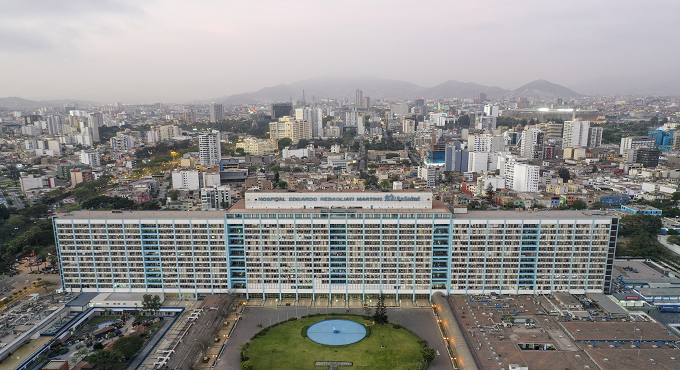 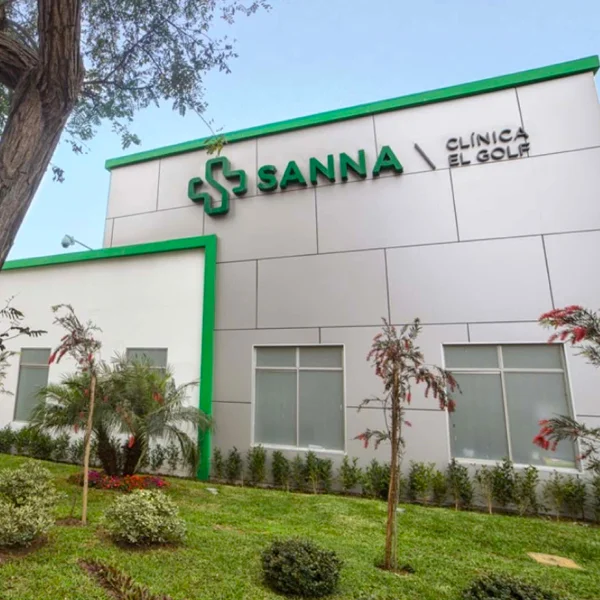 MUCHAS GRACIAS